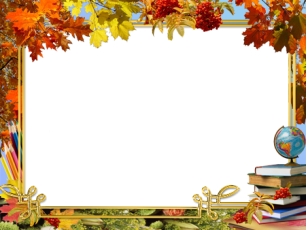 Портфоліо
вчителя 
початкових класів
Гірської обласної спеціальної загальноосвітньої школи - інтернату
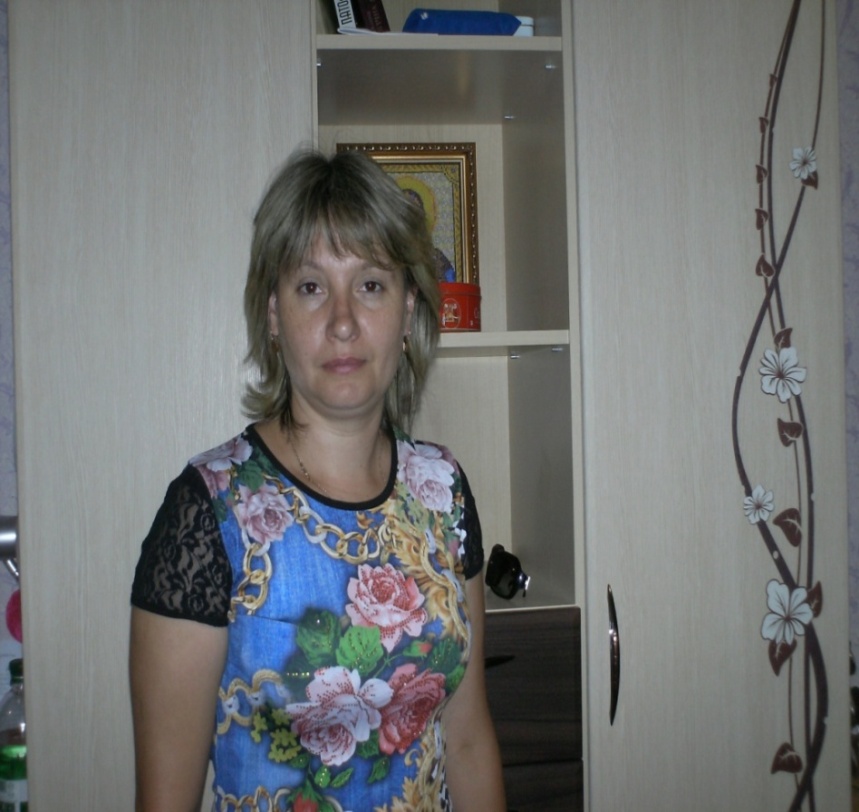 Жук 
Олени
Валеріївни
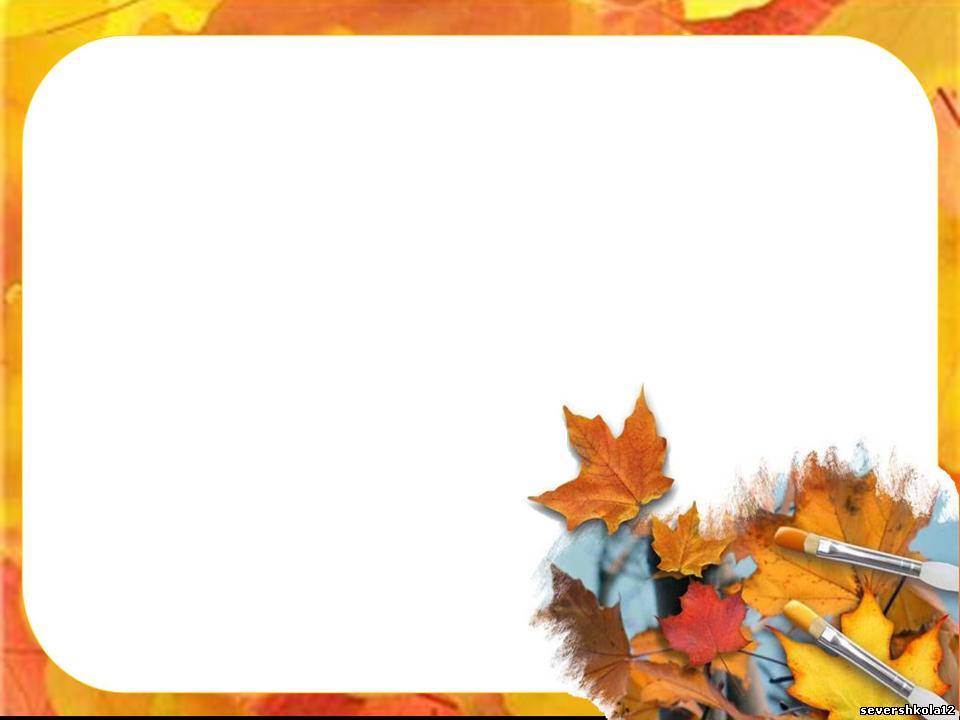 Загальні відомості
Стаж роботи - 21 рік
Категорія
друга
Освіта - вища
Луганський національний
університет ім. Т.Шевченка
Кваліфікація -вчитель української 
мови і літератури та 
зарубіжної літератури
Донбаський державний
педагогічний університет
Кваліфікація - вчитель
дітей з вадами розумового розвитку.
Корекційний психопедагог
спеціальних дошкільних закладів
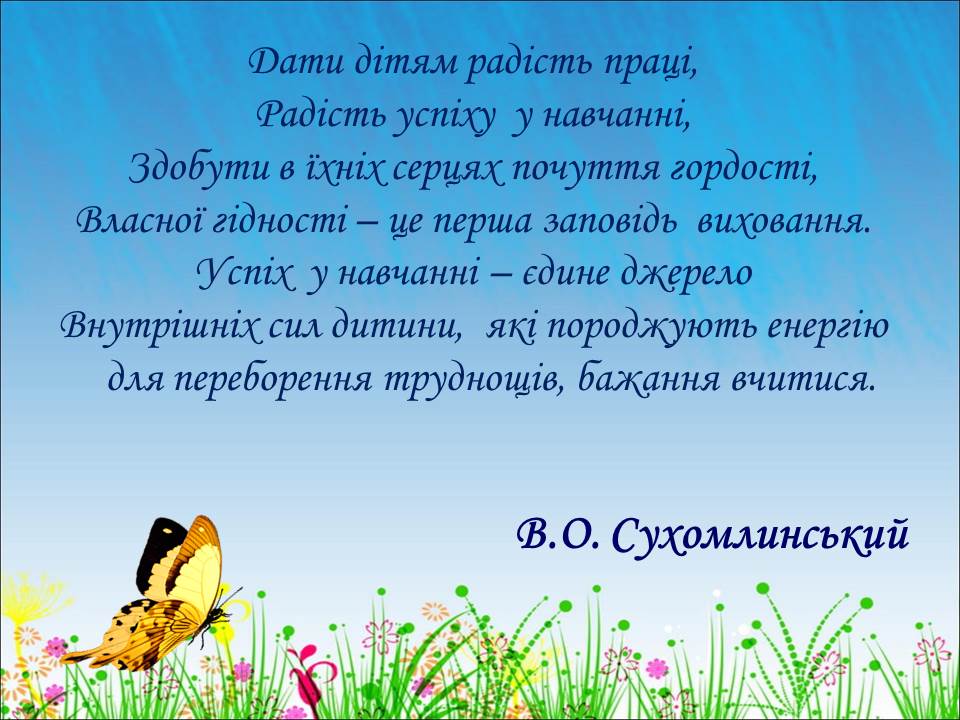 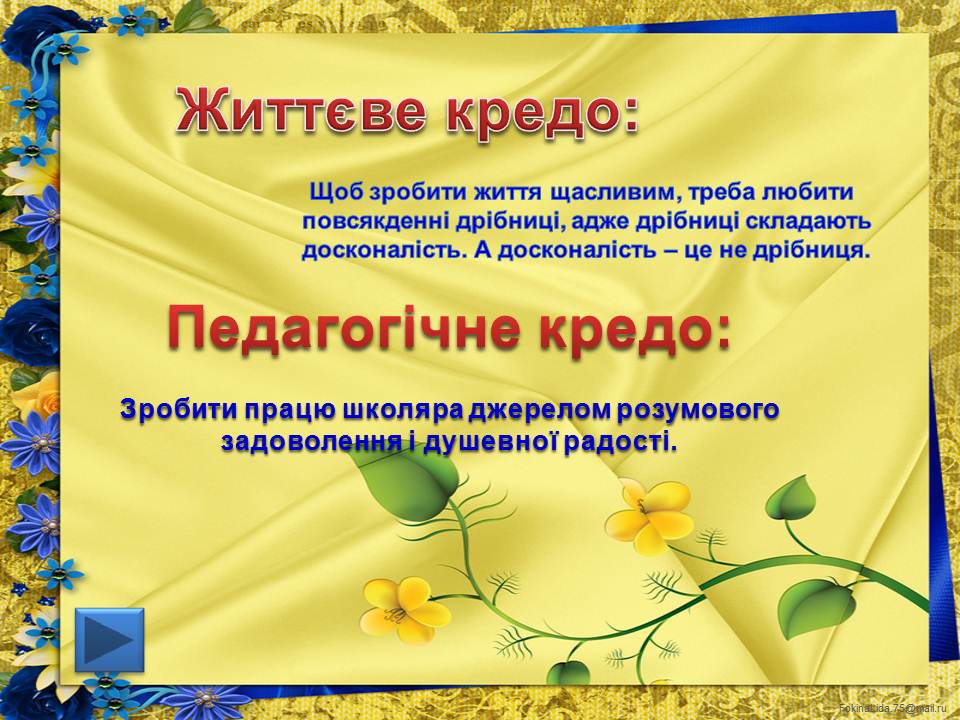 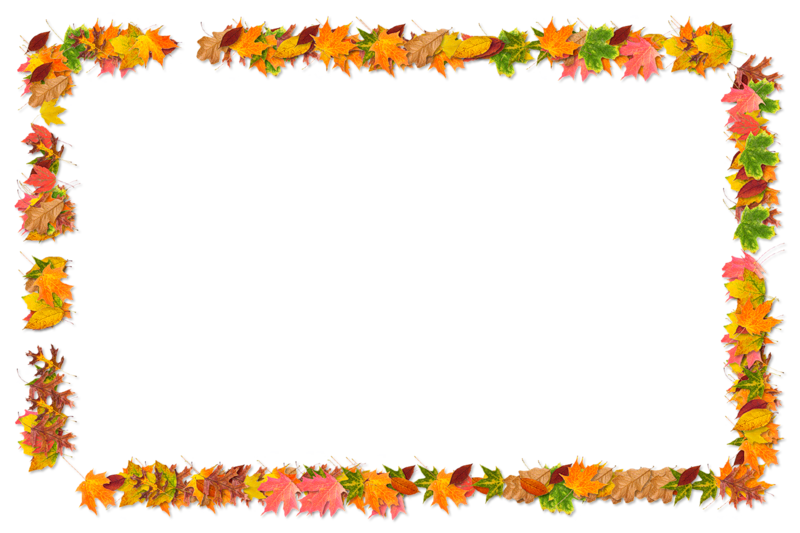 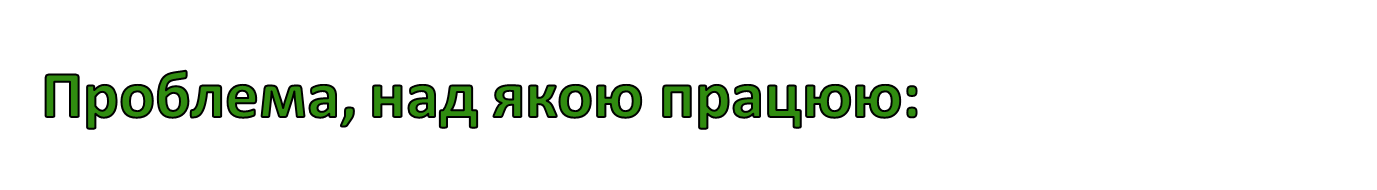 Формування мовленнєвої
компетентності молодших 
школярів
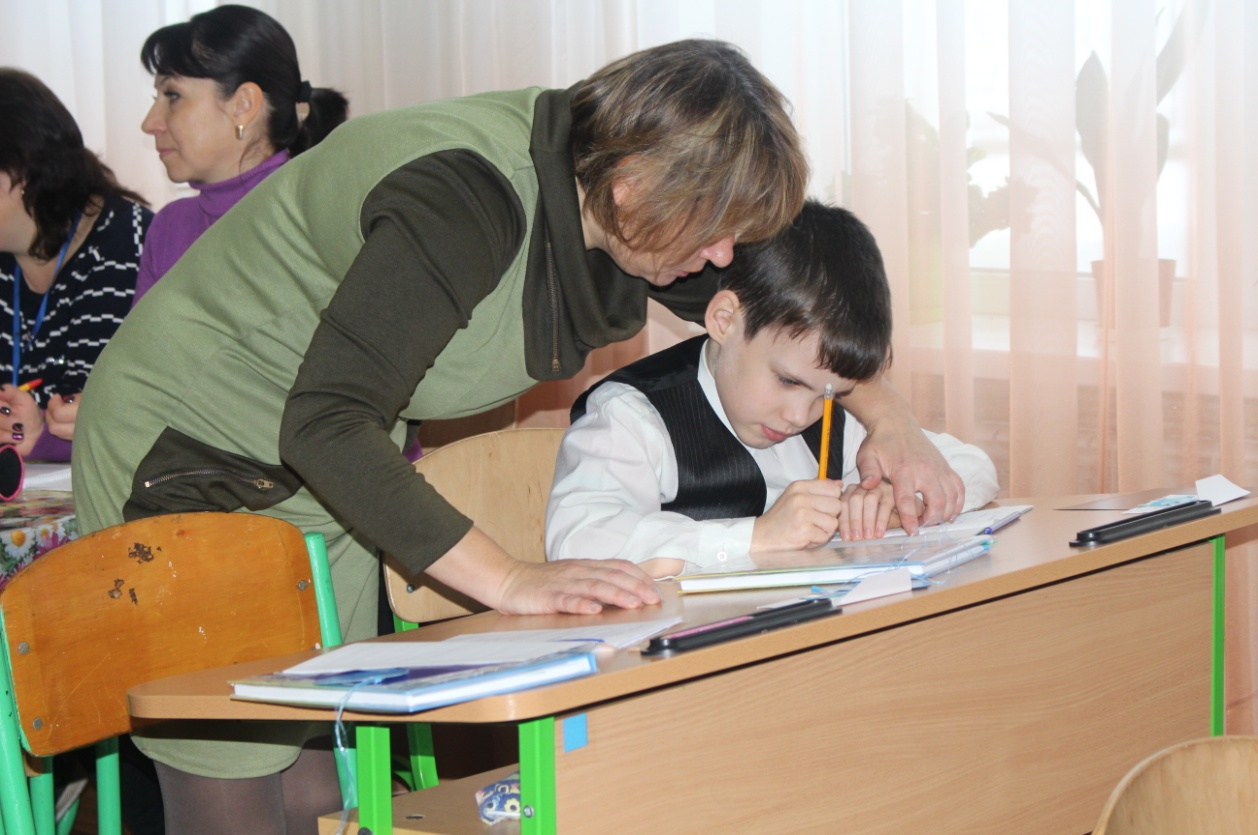 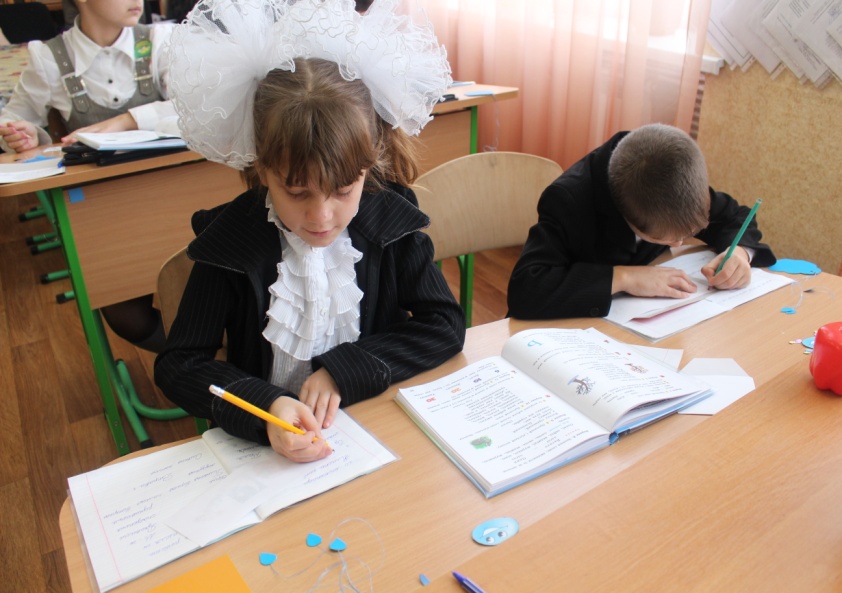 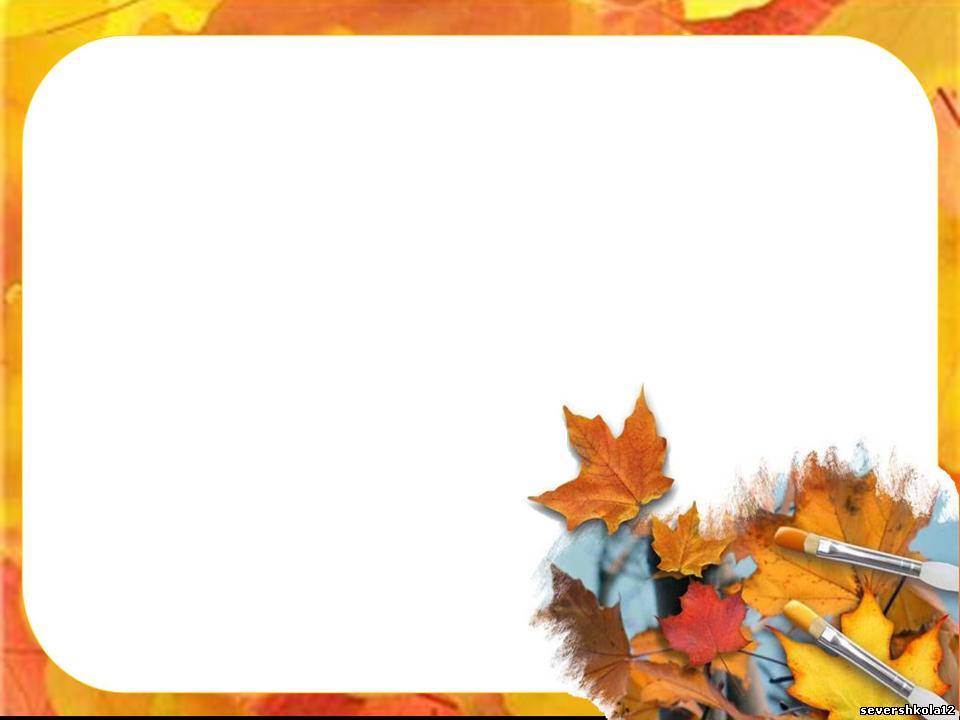 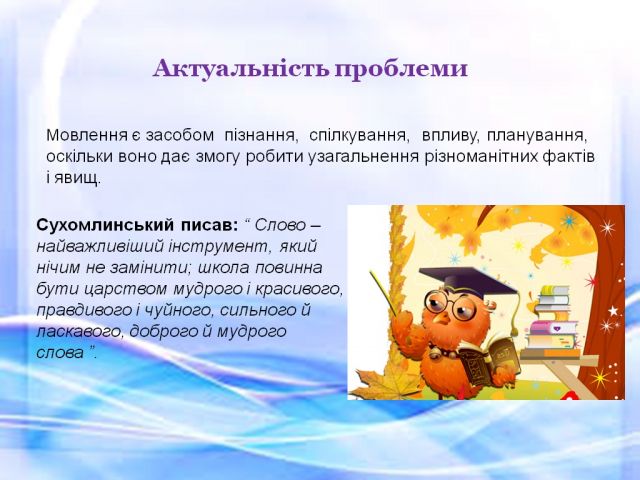 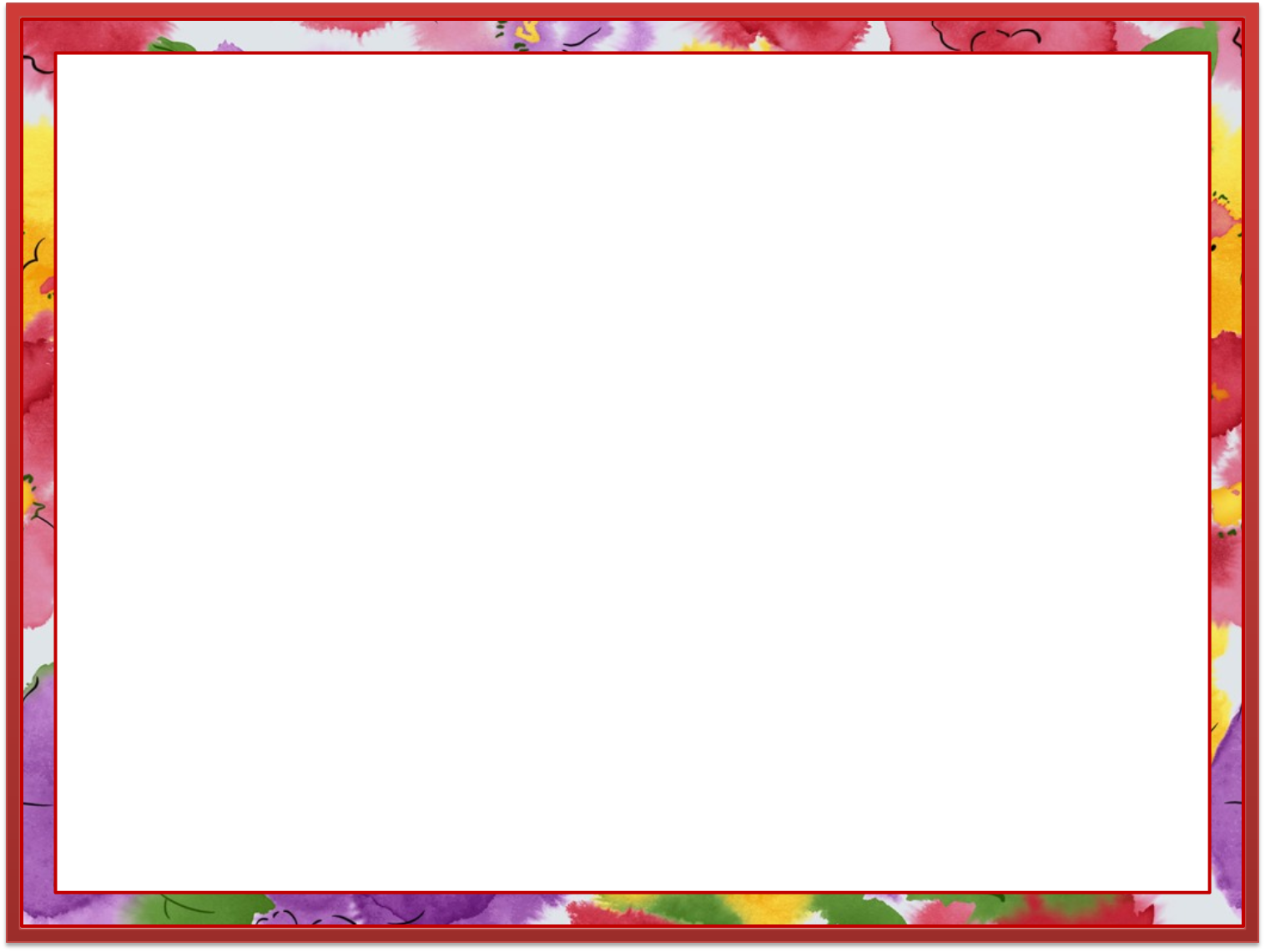 Система роботи над формуванням мовленнєвої компетентності
Мовленнєва 
компетентність
Види 
мовленнєвої 
компетентності
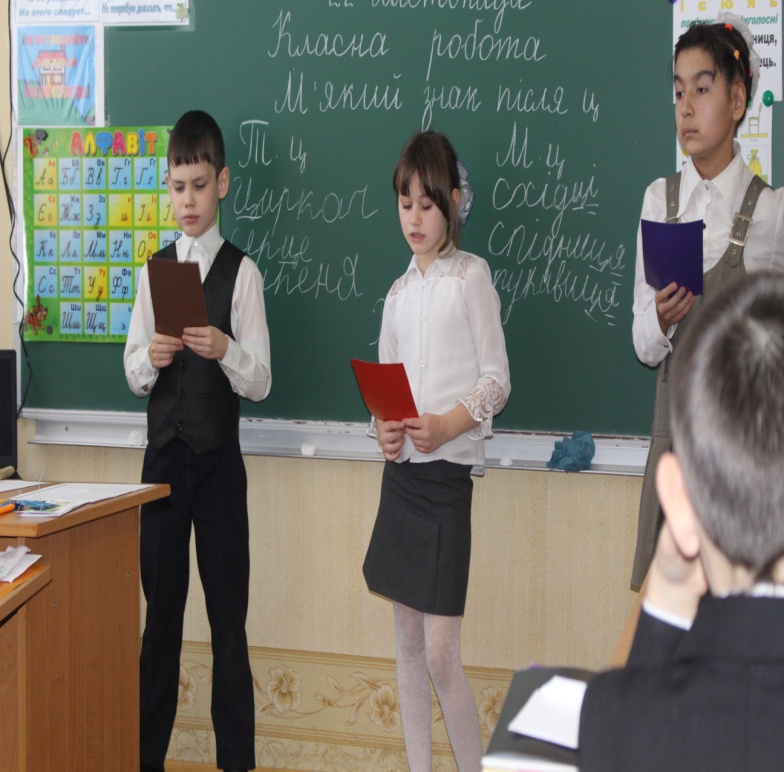 Письмо
Говоріння
Читання
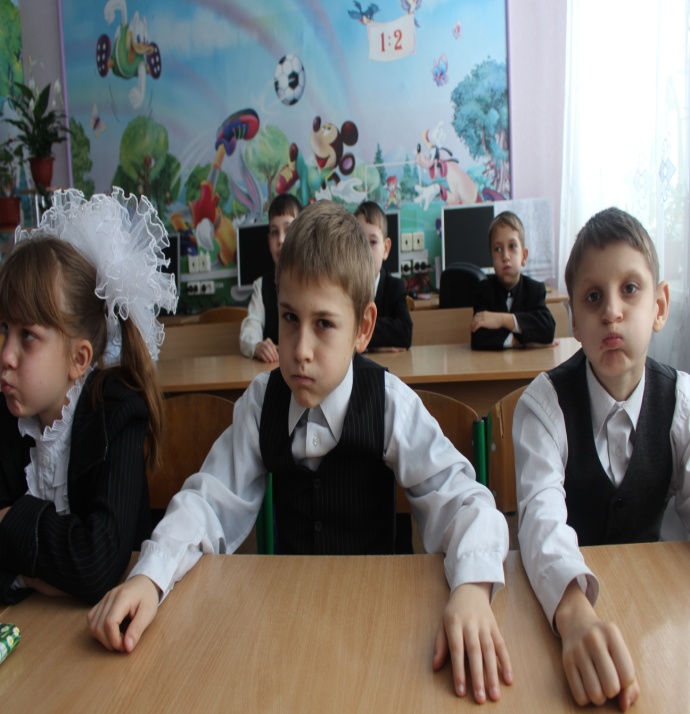 Слово – словосполучення – речення - текст
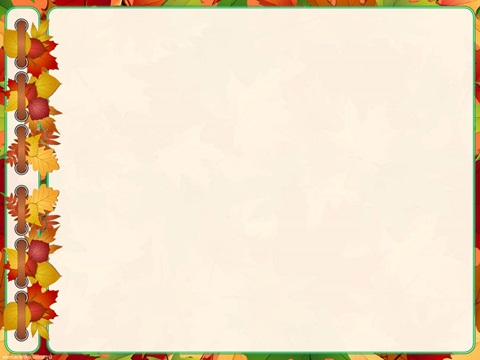 Форми уроків
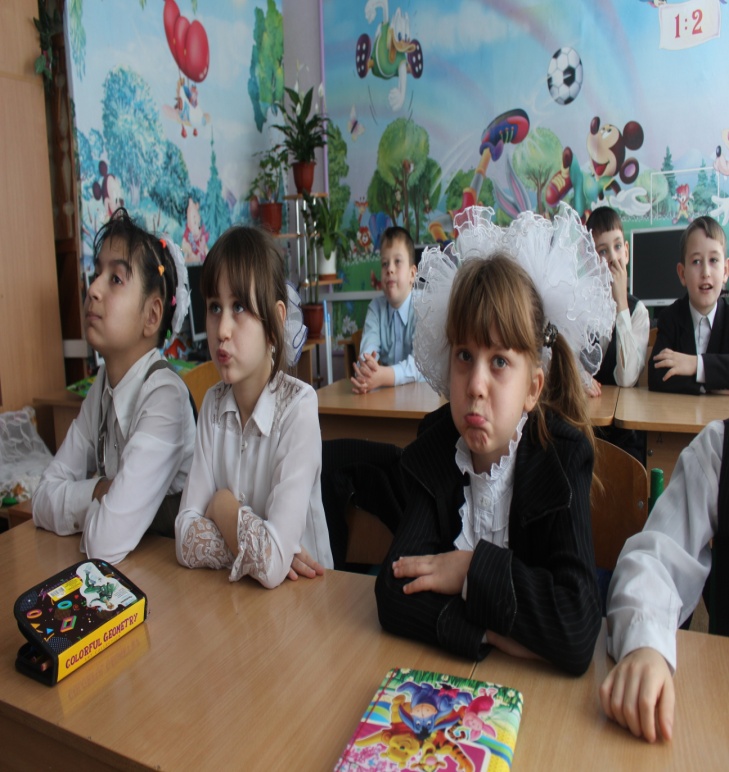 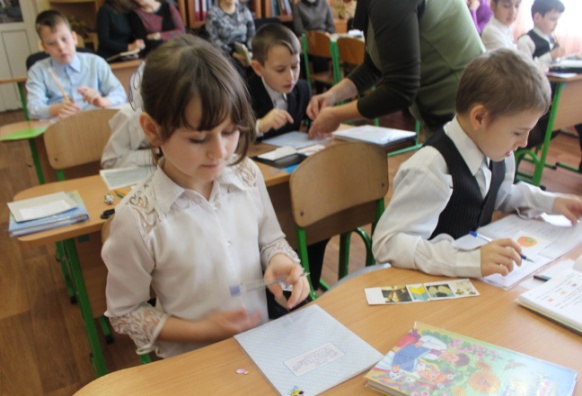 урок-
квест
урок-
подорож
урок-
захист
проекту
Форми
уроків
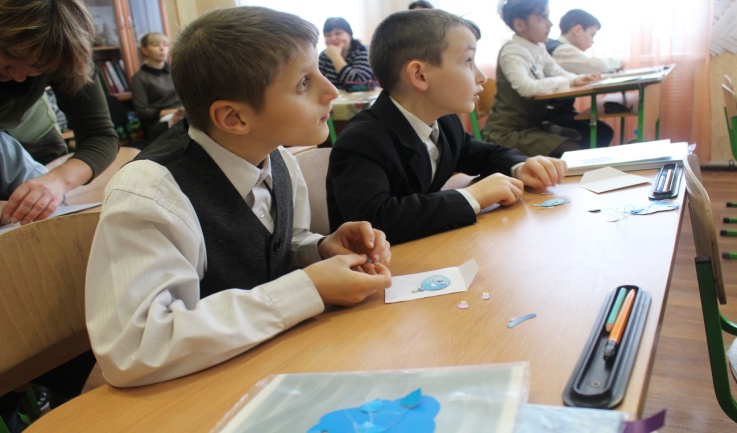 урок- 
казка
урок-
гра
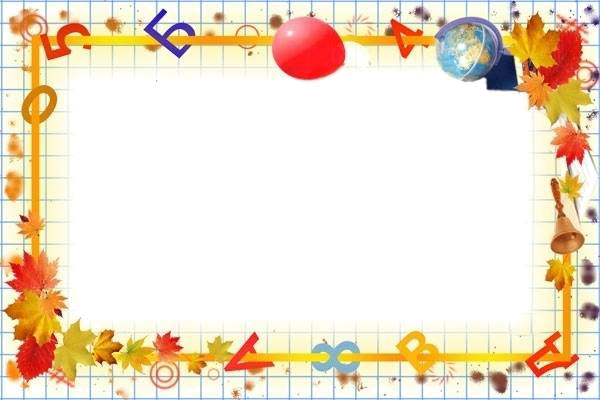 Основні напрямки роботи
Впровадження
нових форм 
і методів роботи
Створення умов 
для всебічного
розвитку дитини
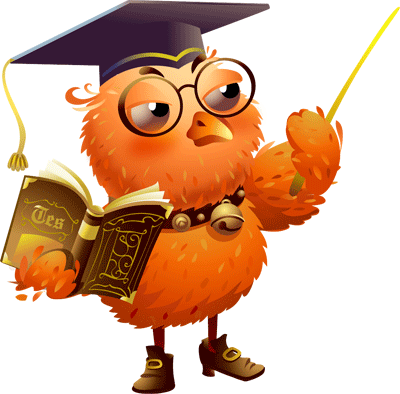 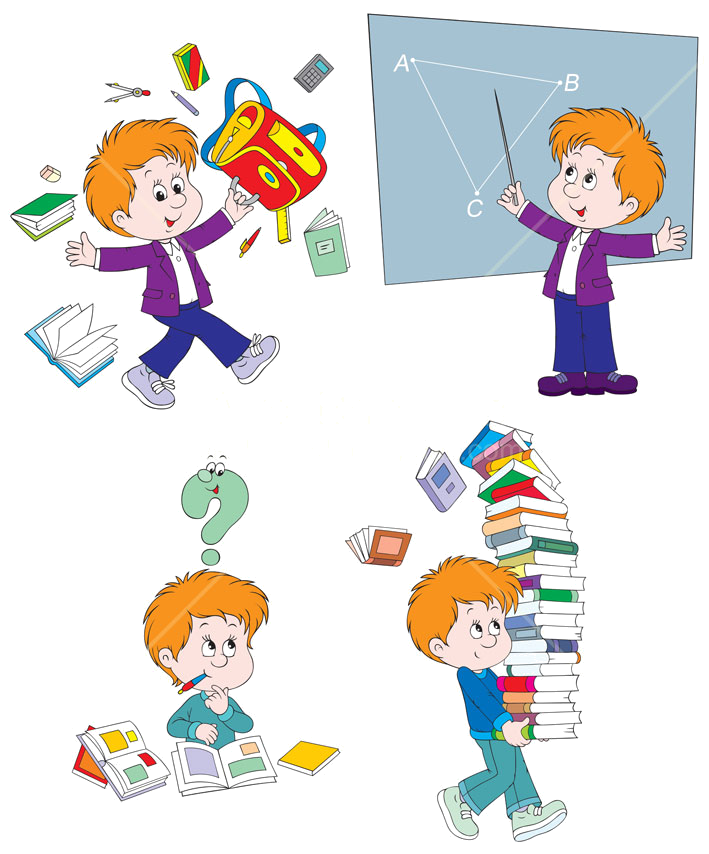 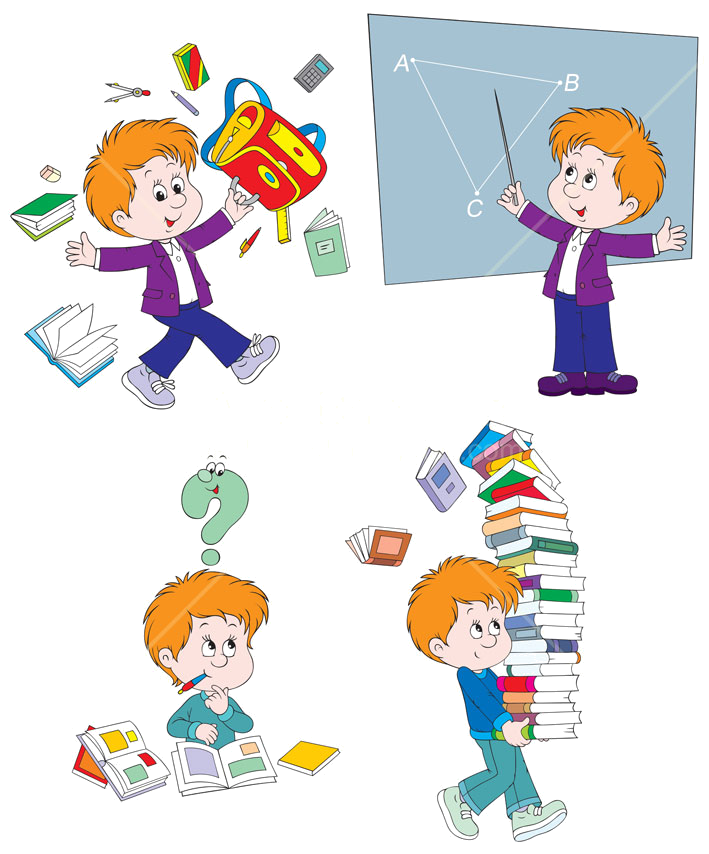 Розвиток індивідуальних
особливостей учнів
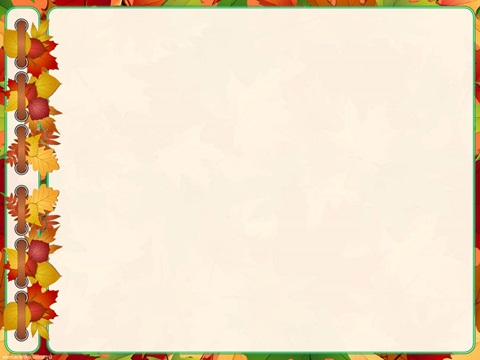 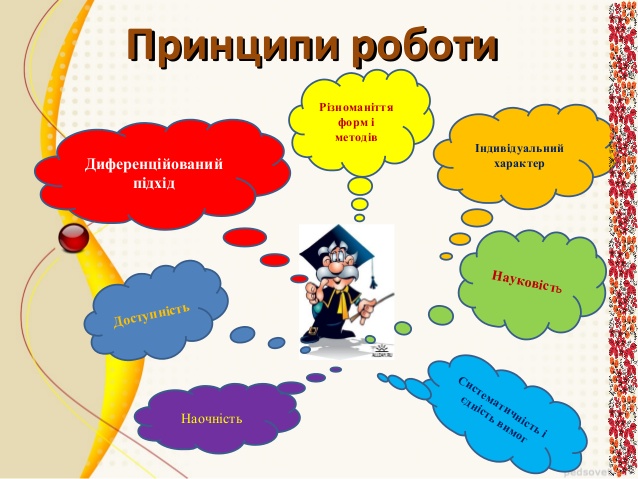 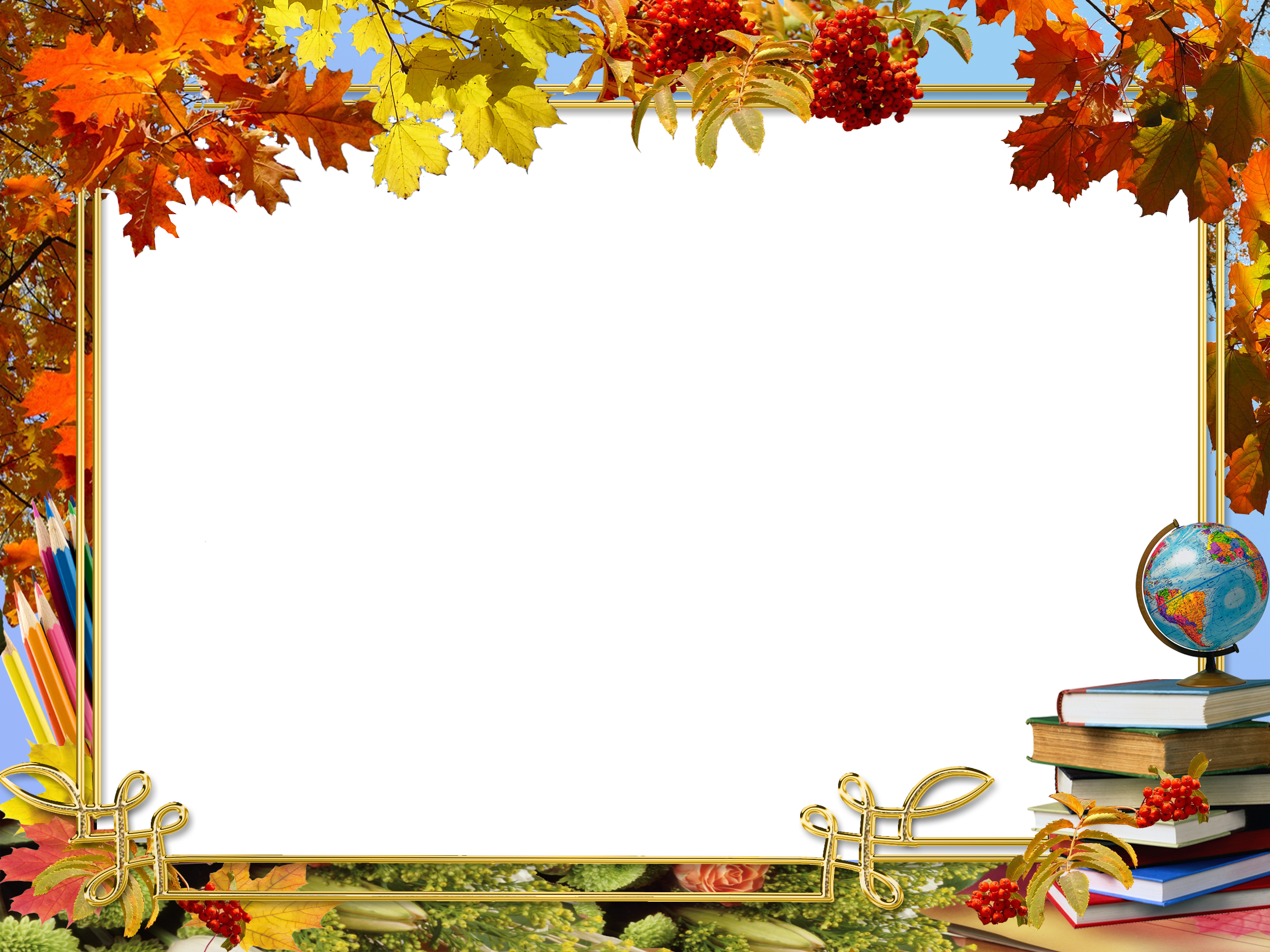 Мої досягнення
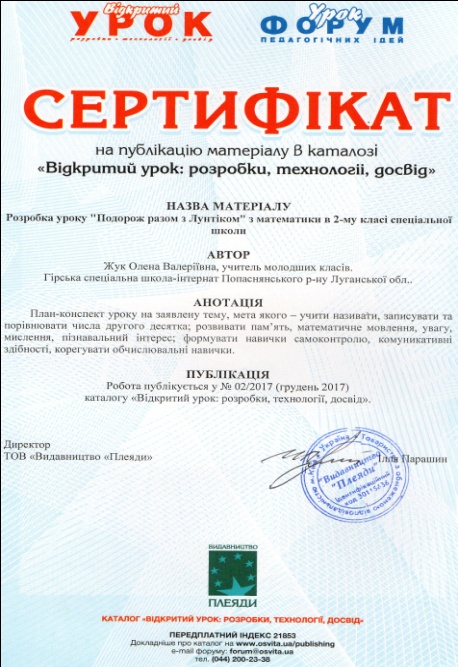 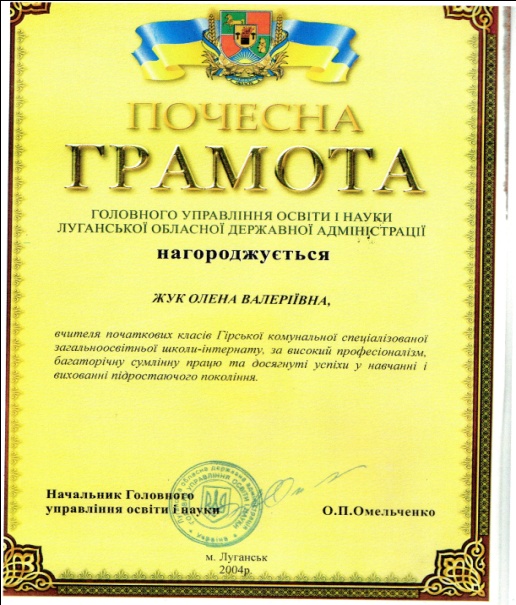 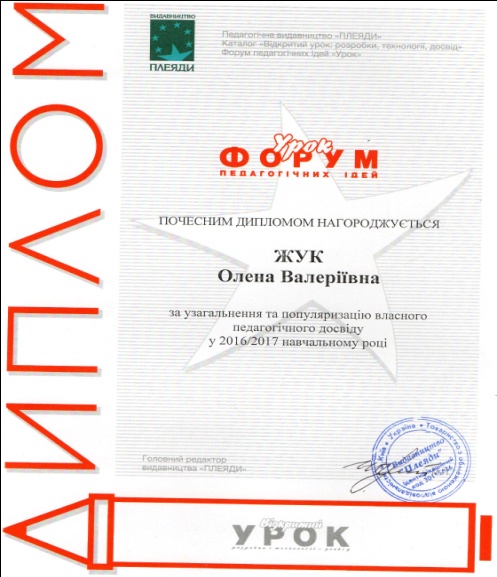 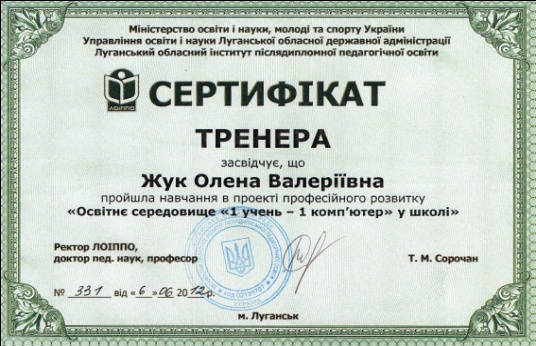 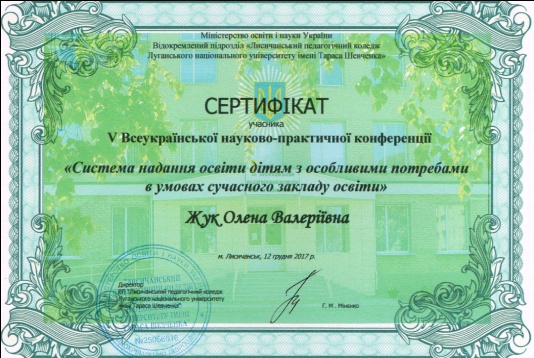 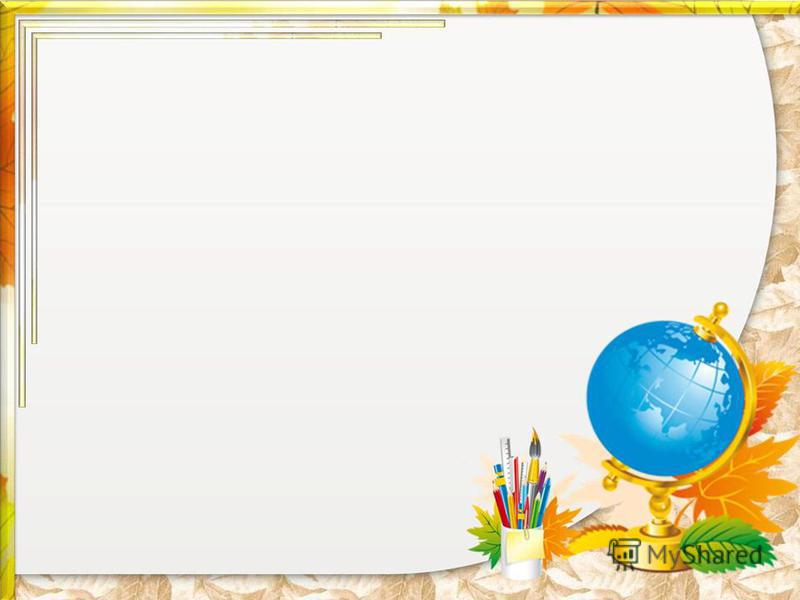 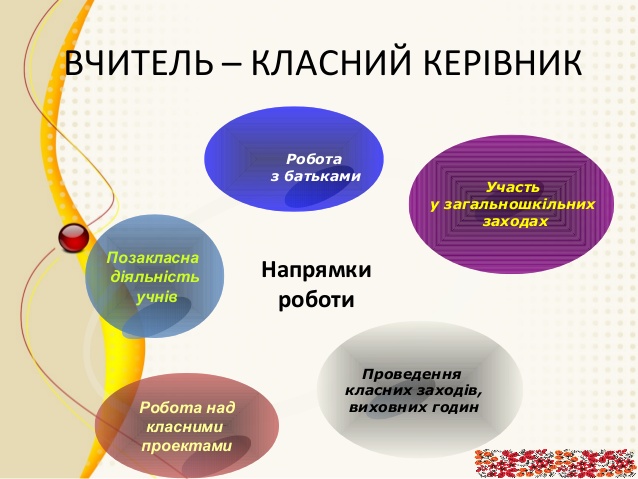 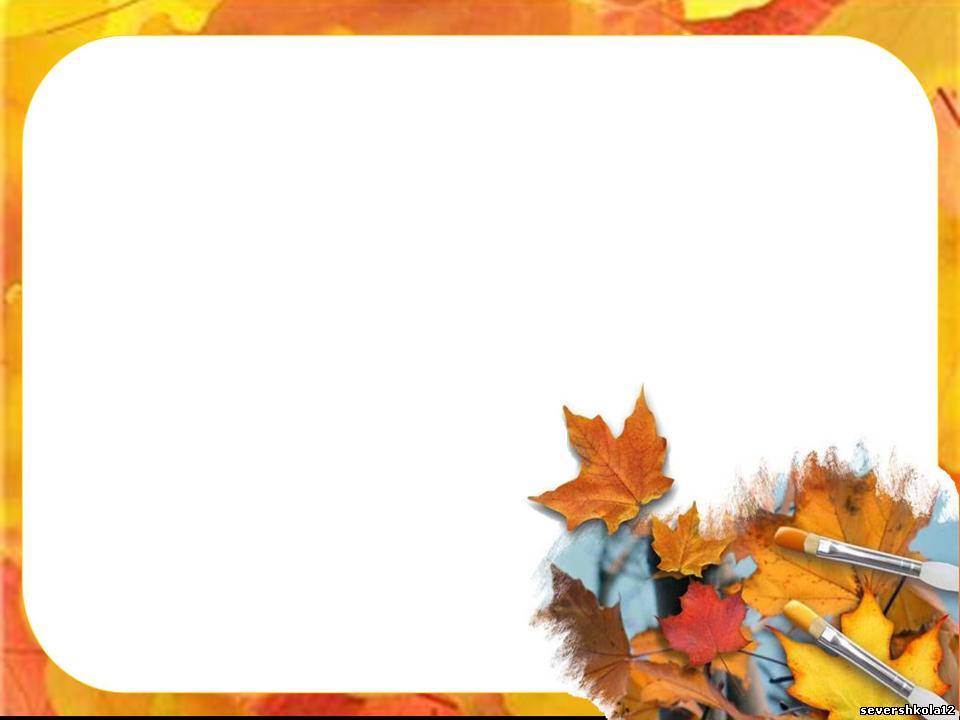 Позакласна робота
Свято першого дзвоника
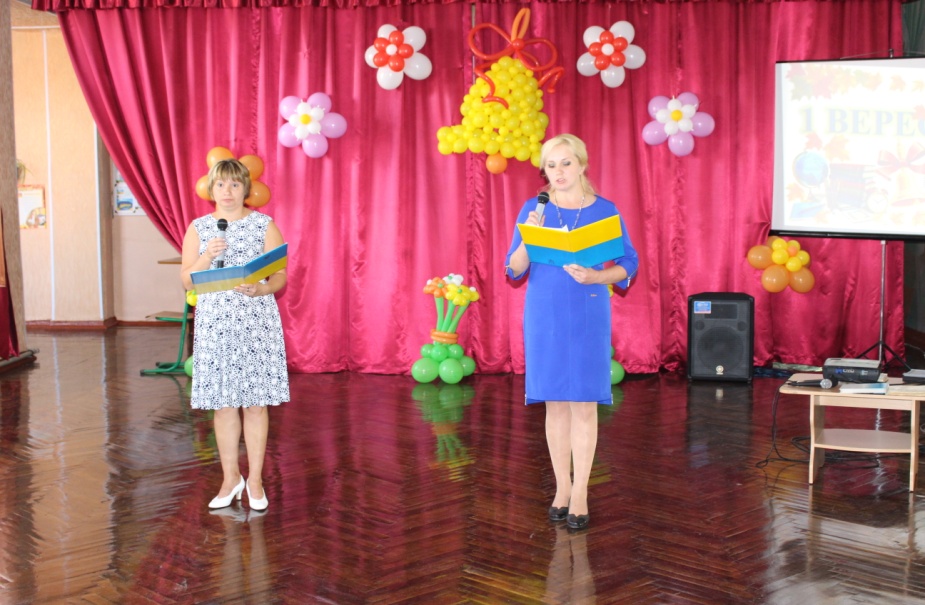 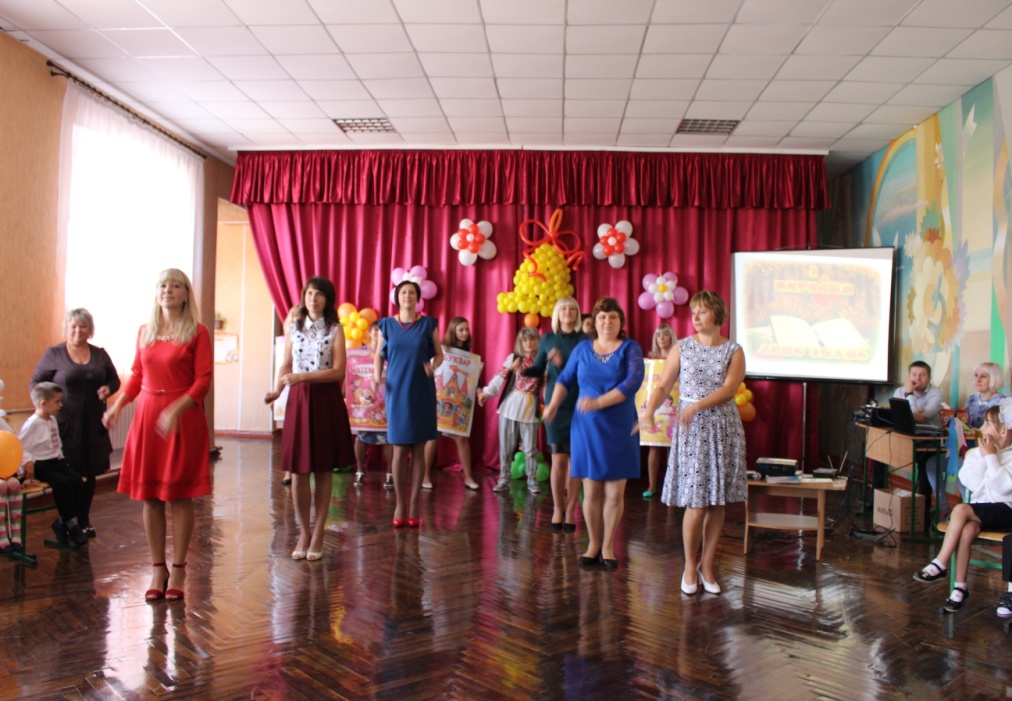 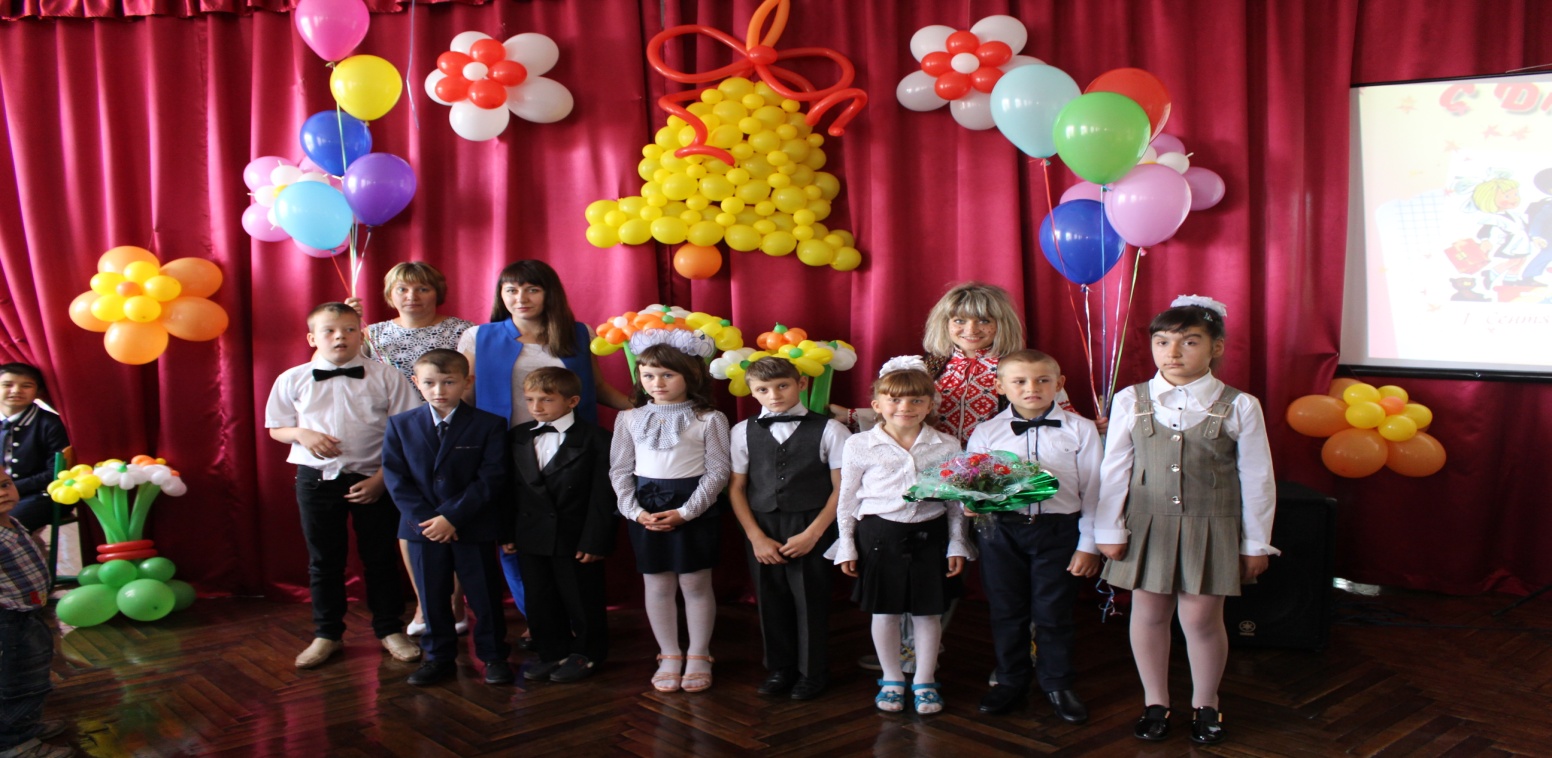 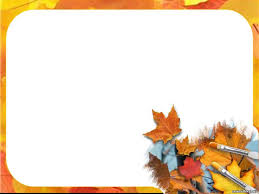 Свято миру
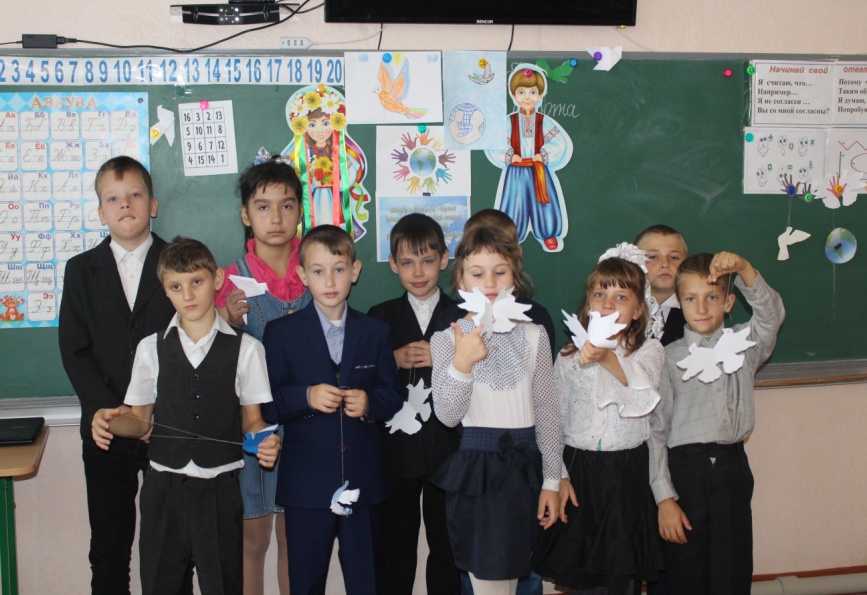 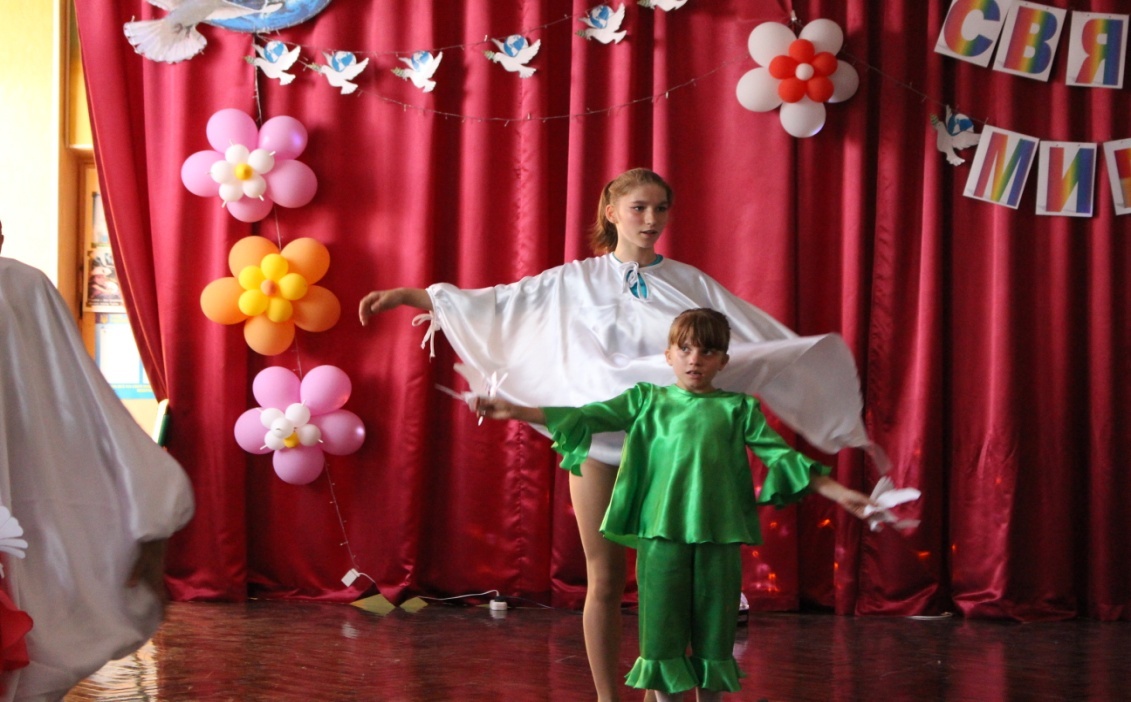 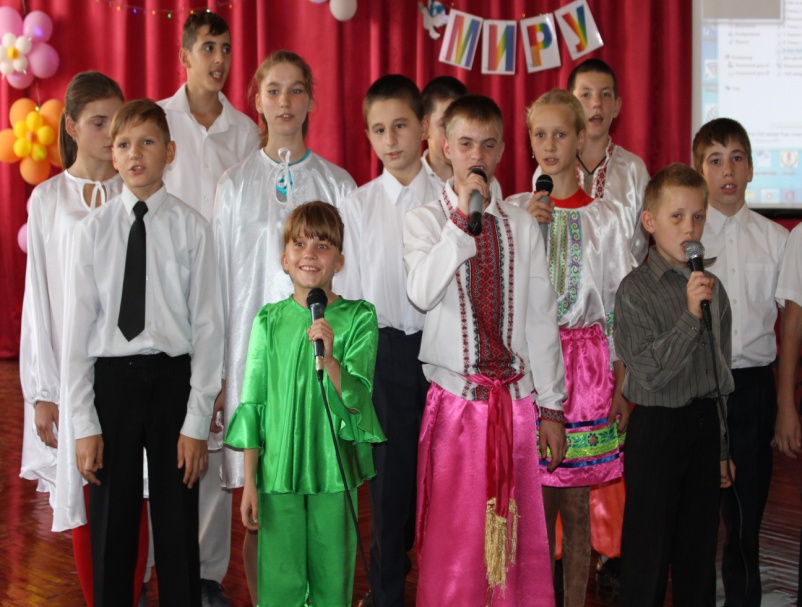 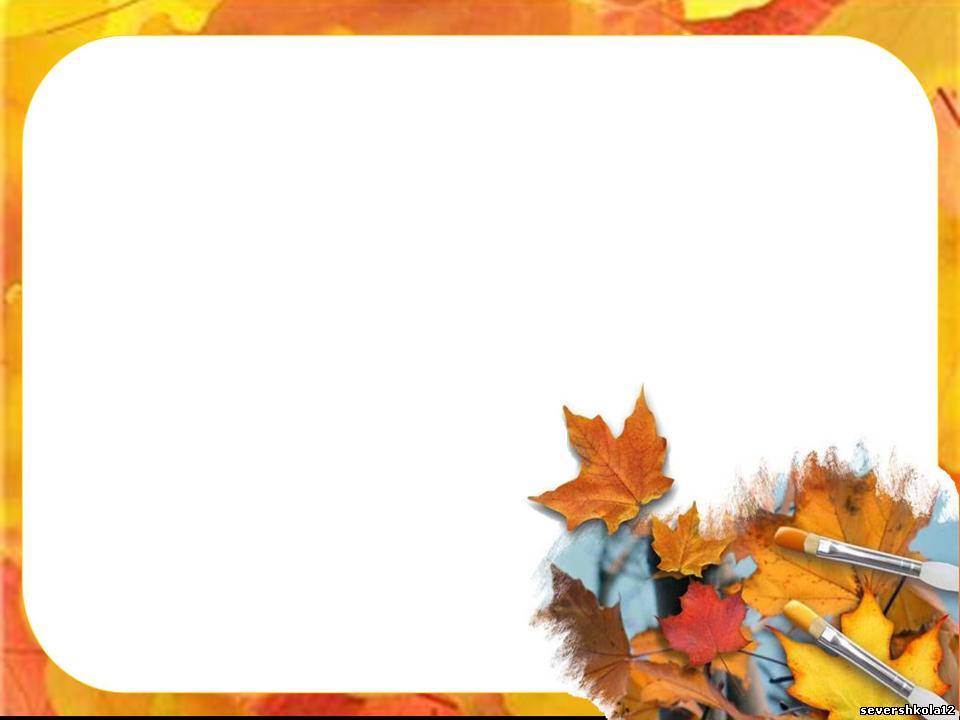 День вчителя
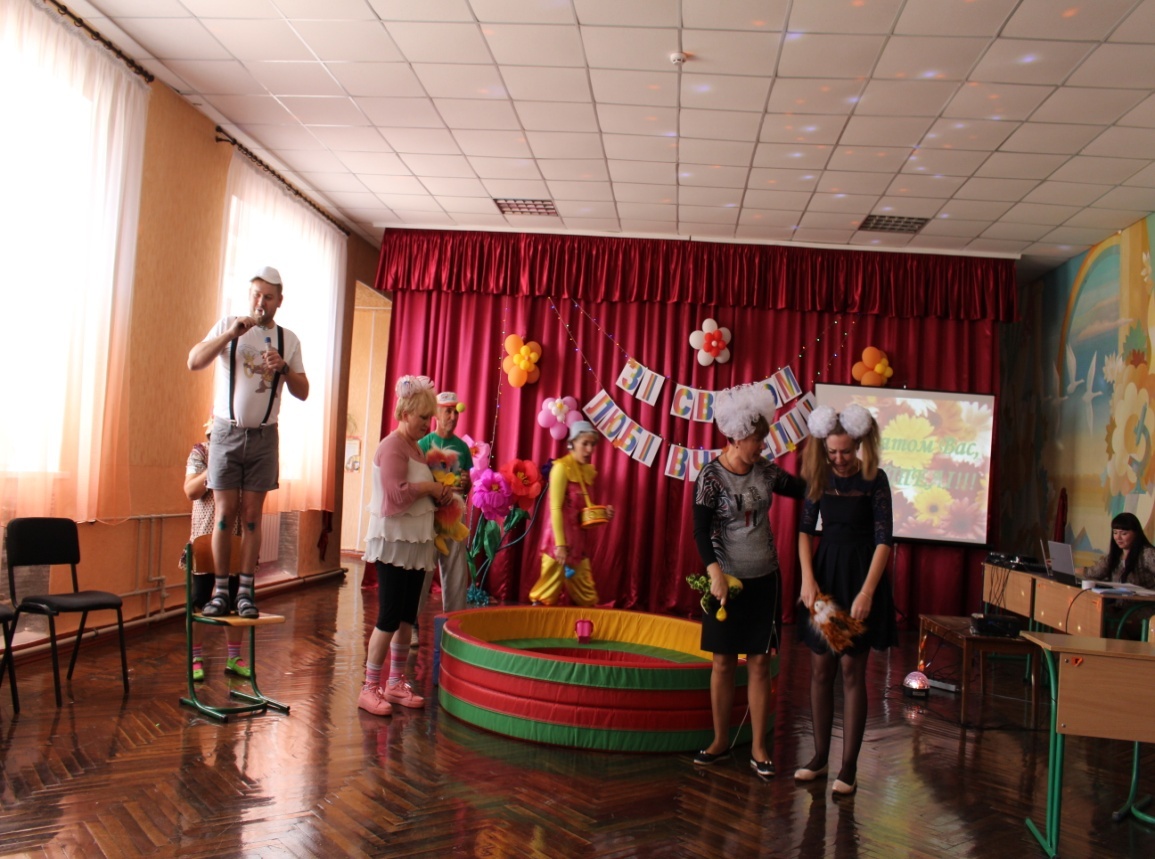 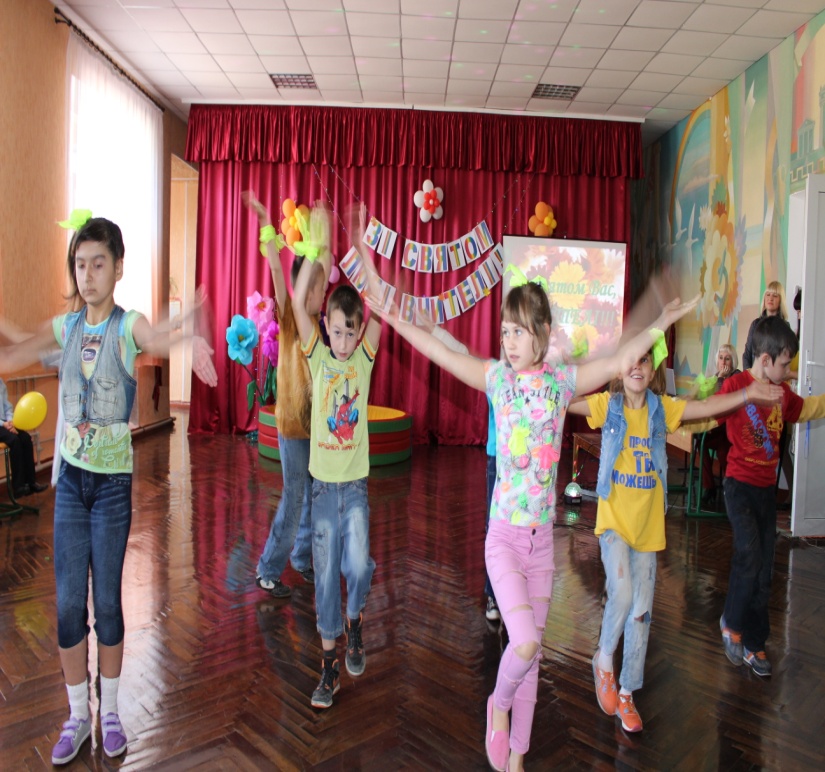 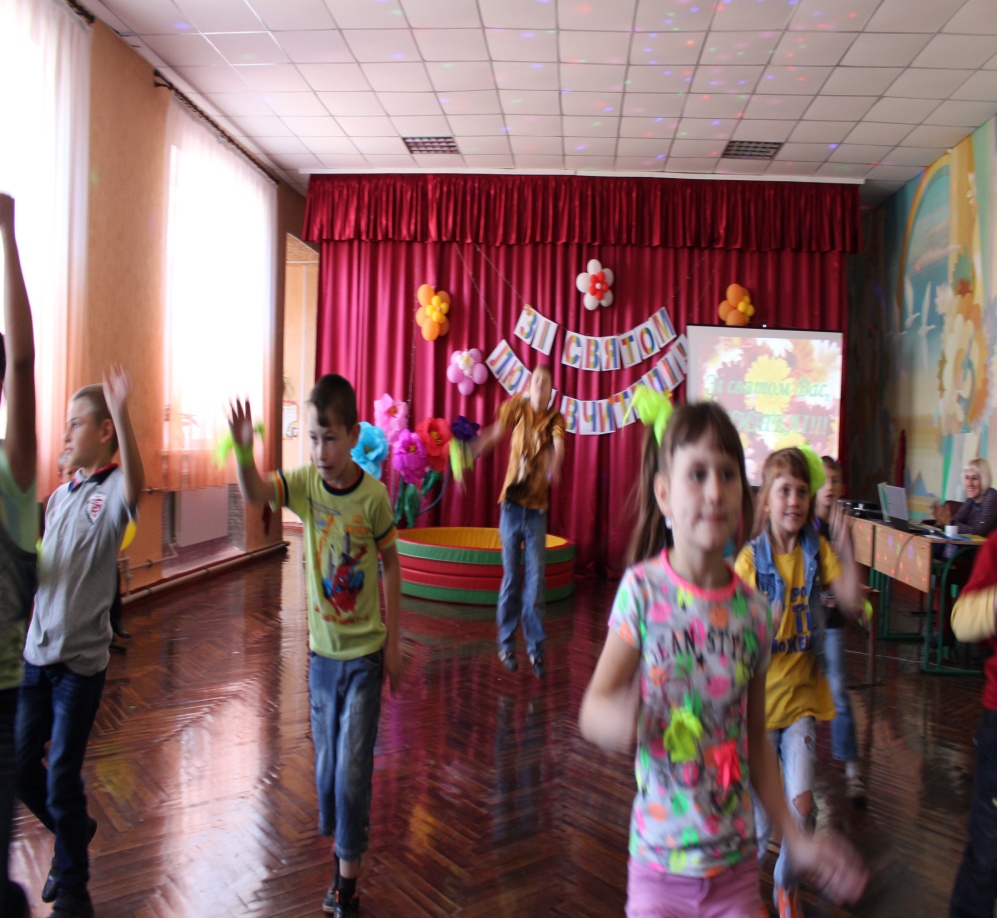 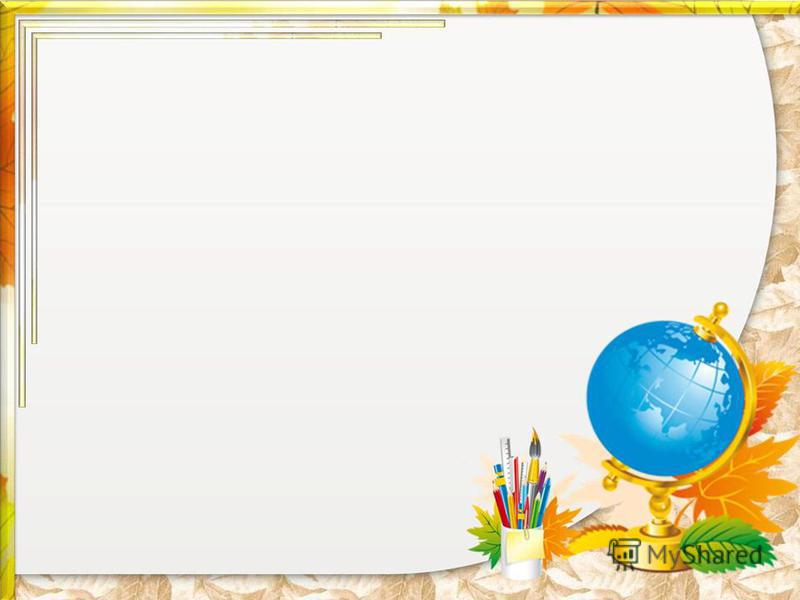 Конкурс "Наш клас - найкращий"
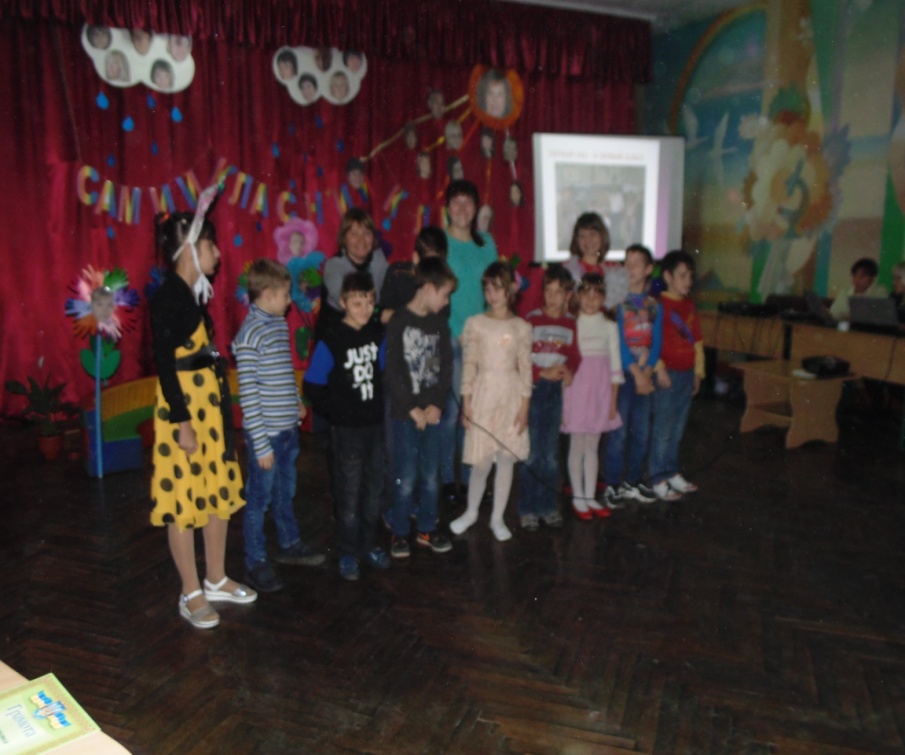 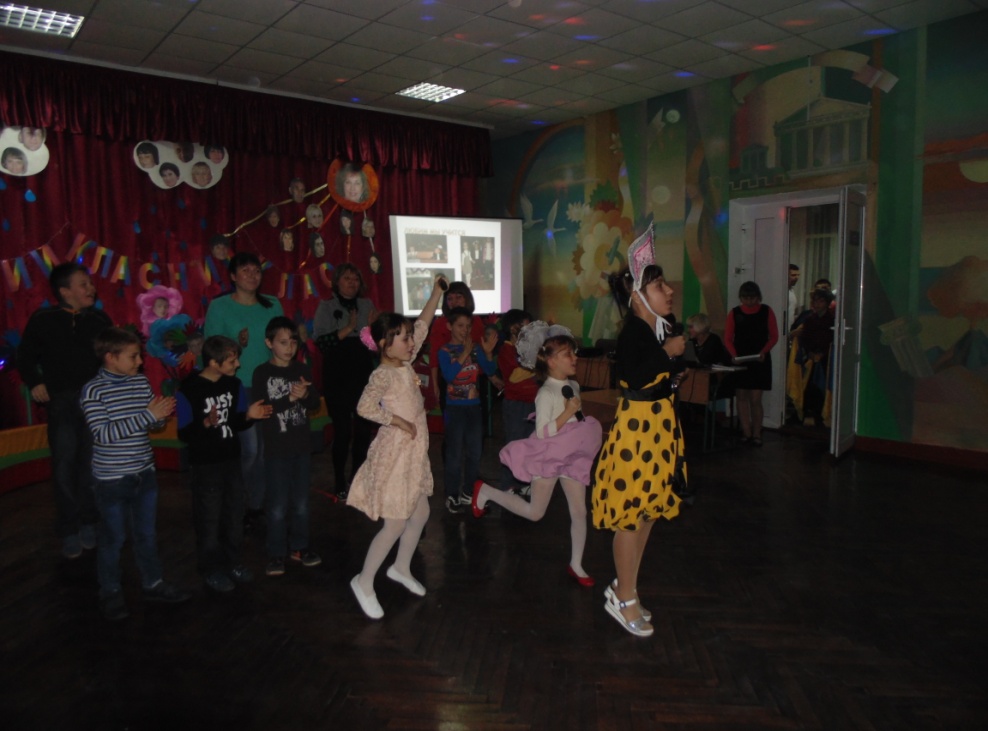 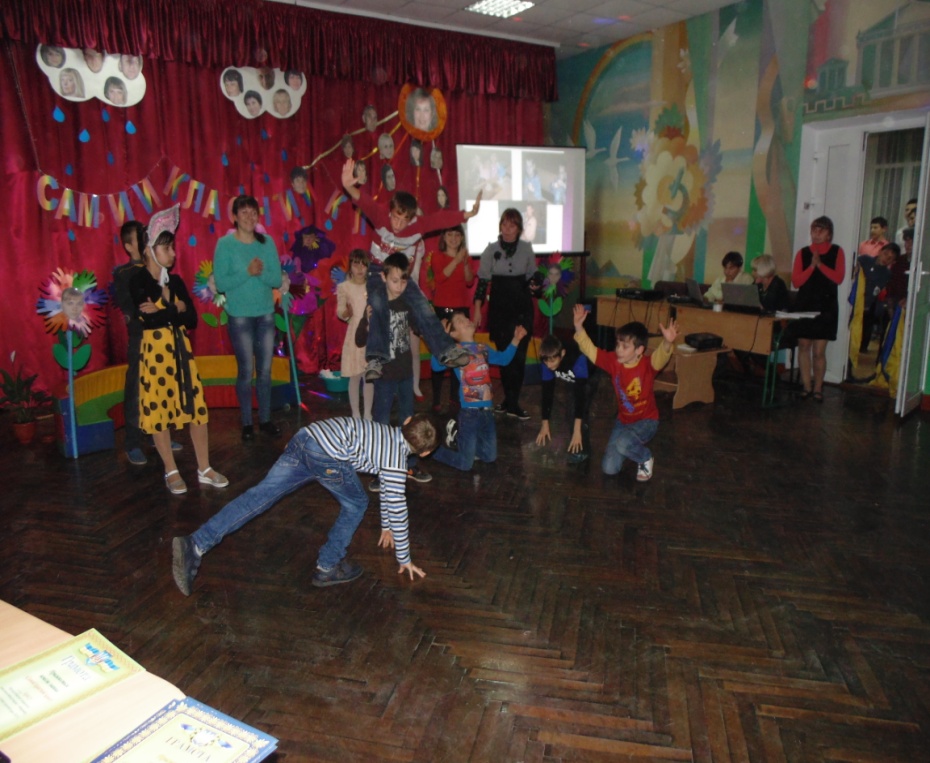 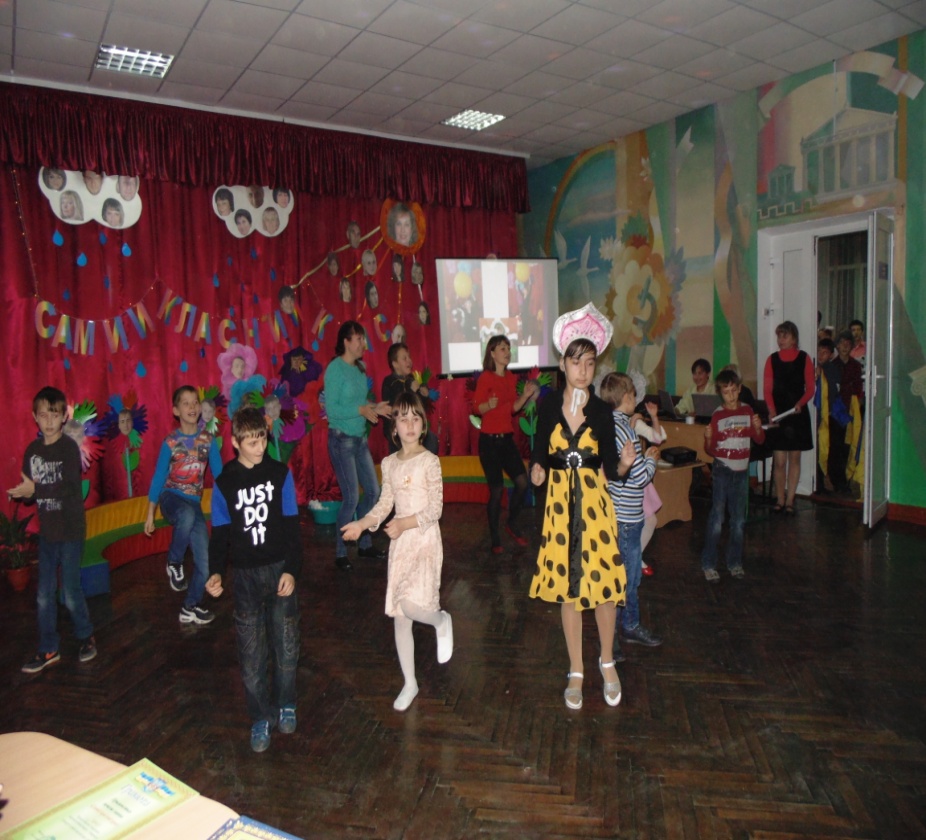 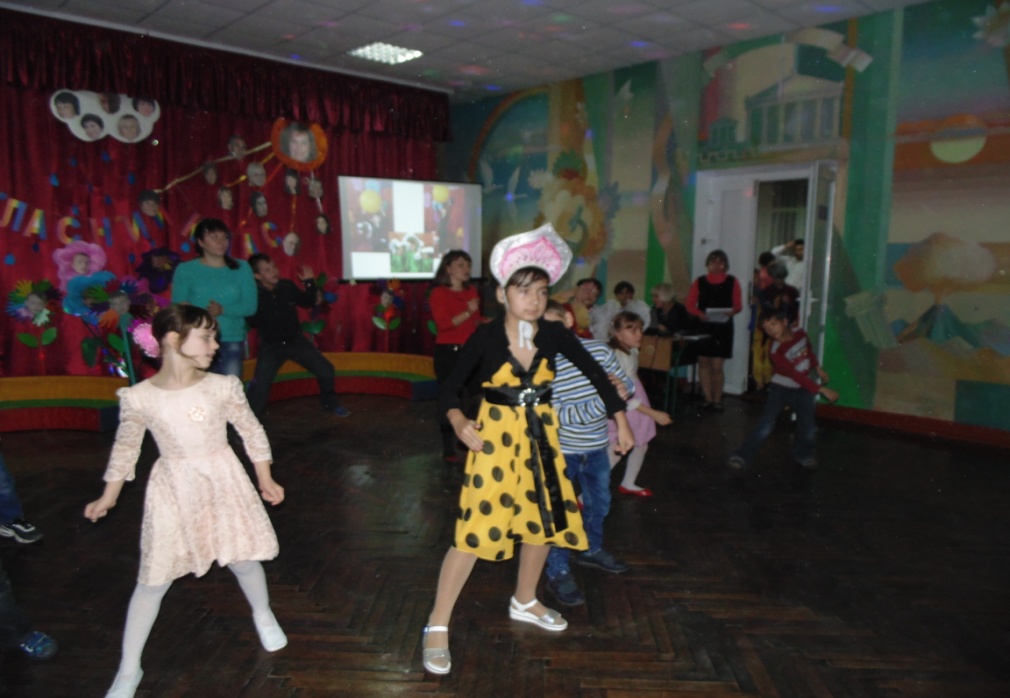 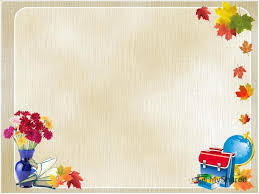 Свято Миколая
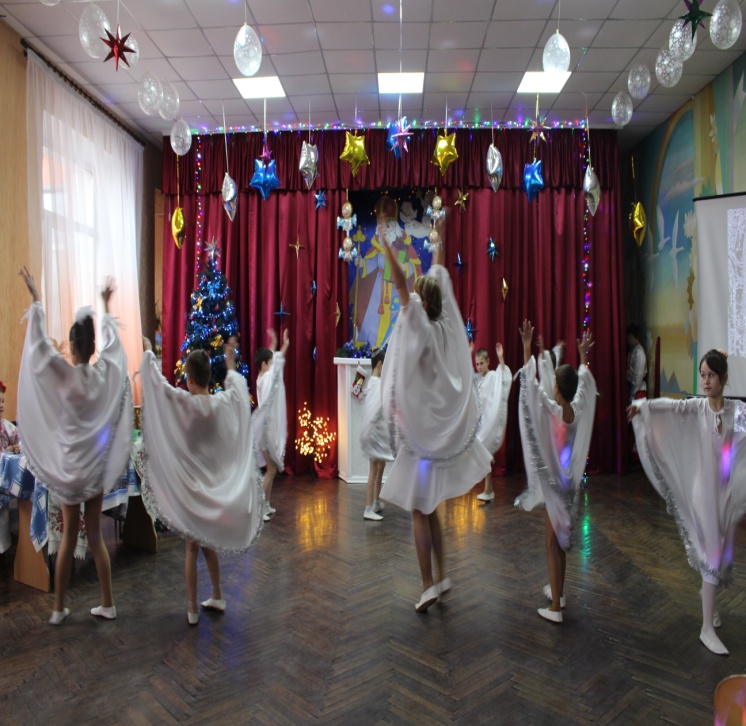 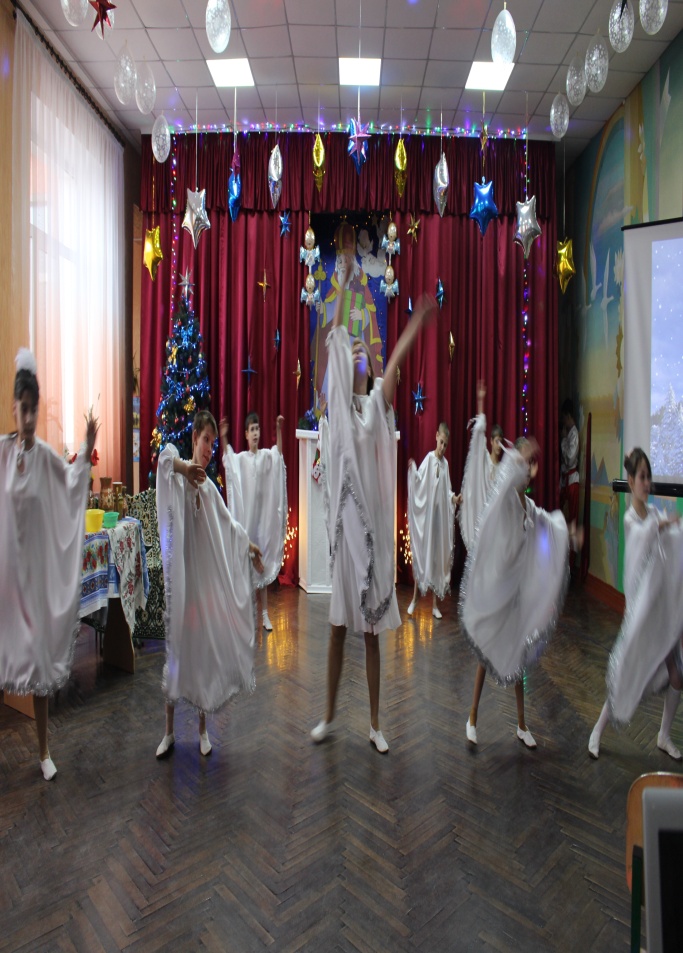 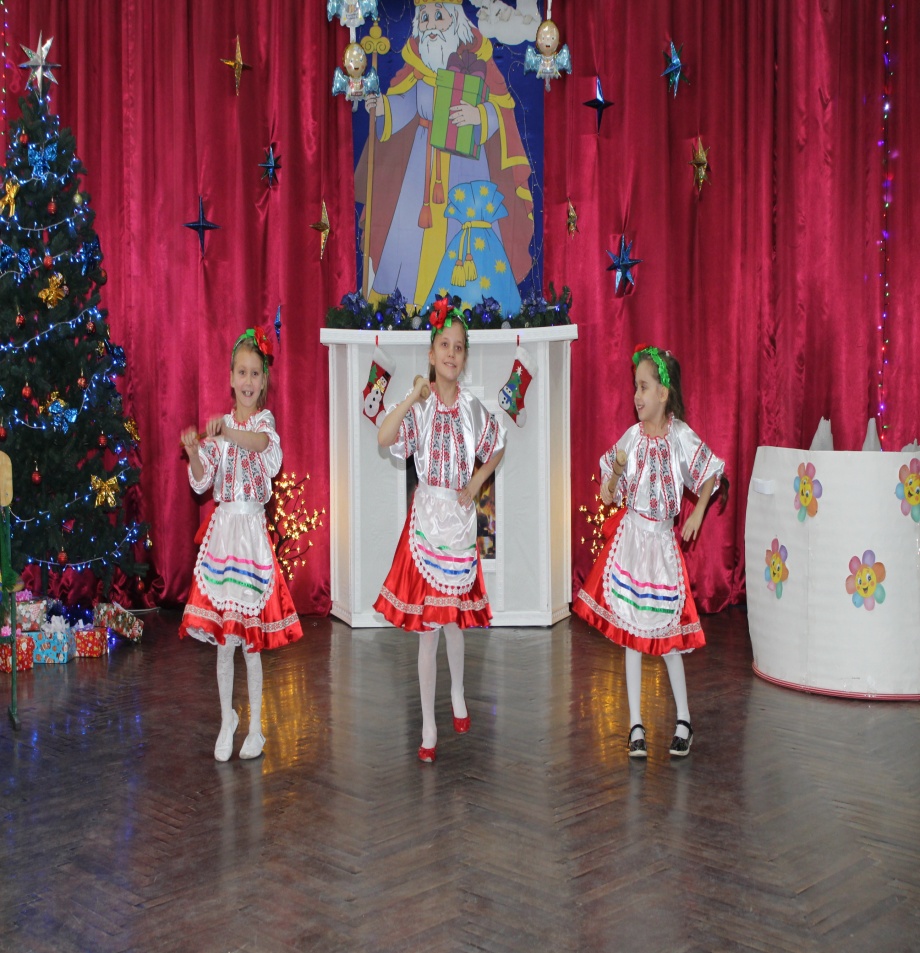 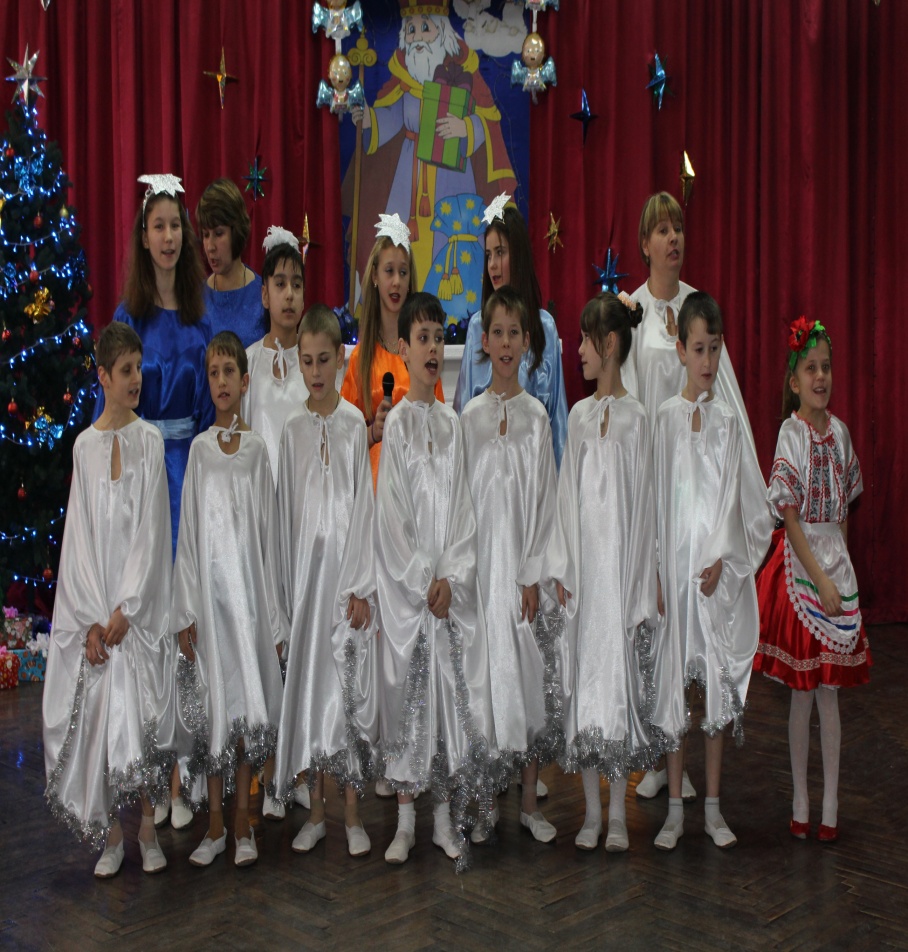 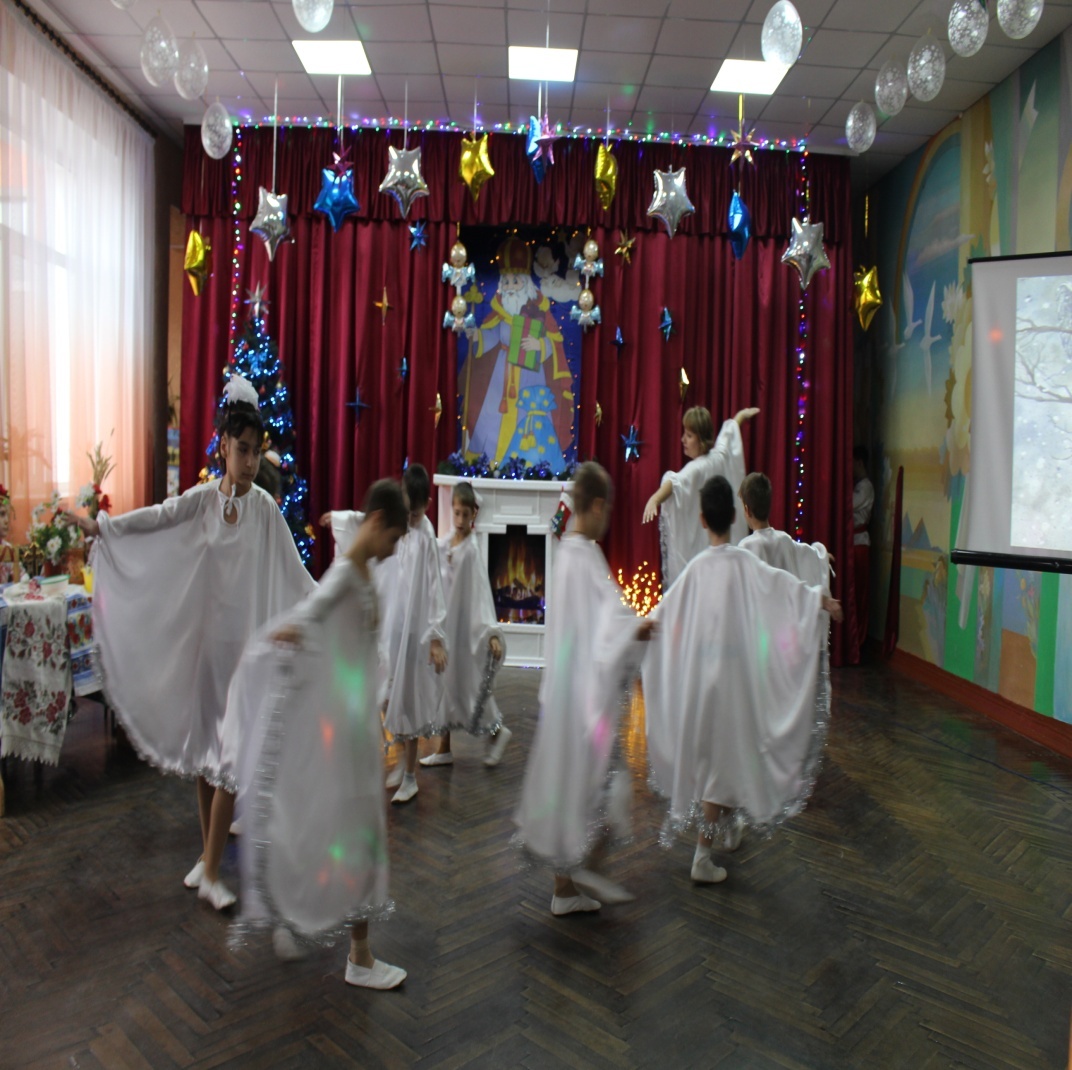 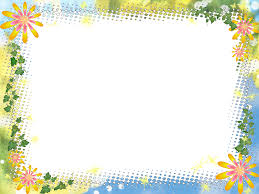 Новорічне свято
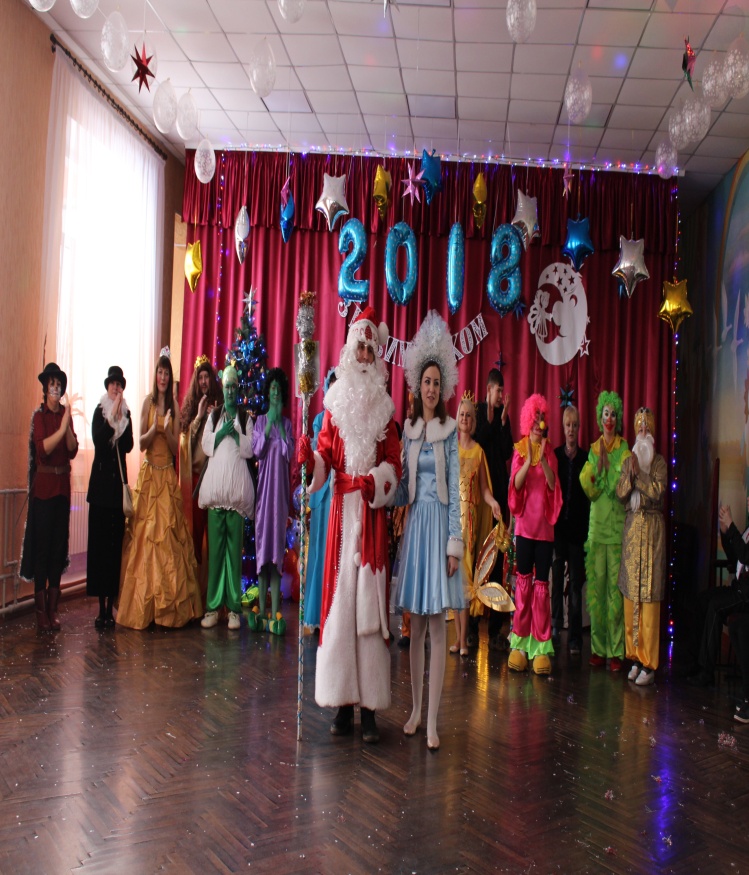 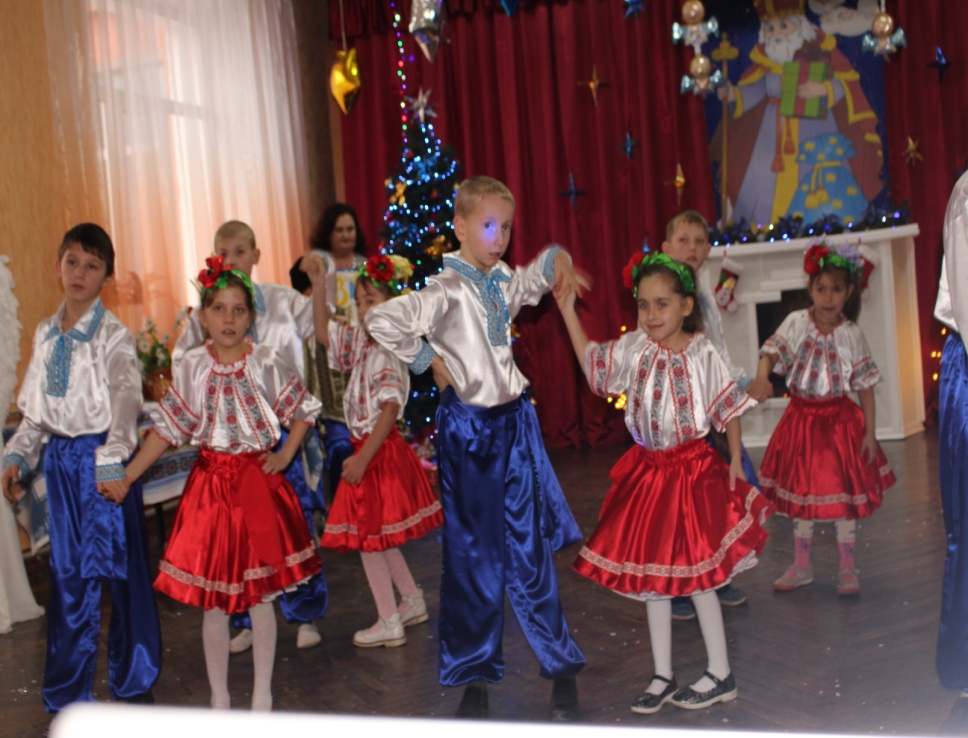 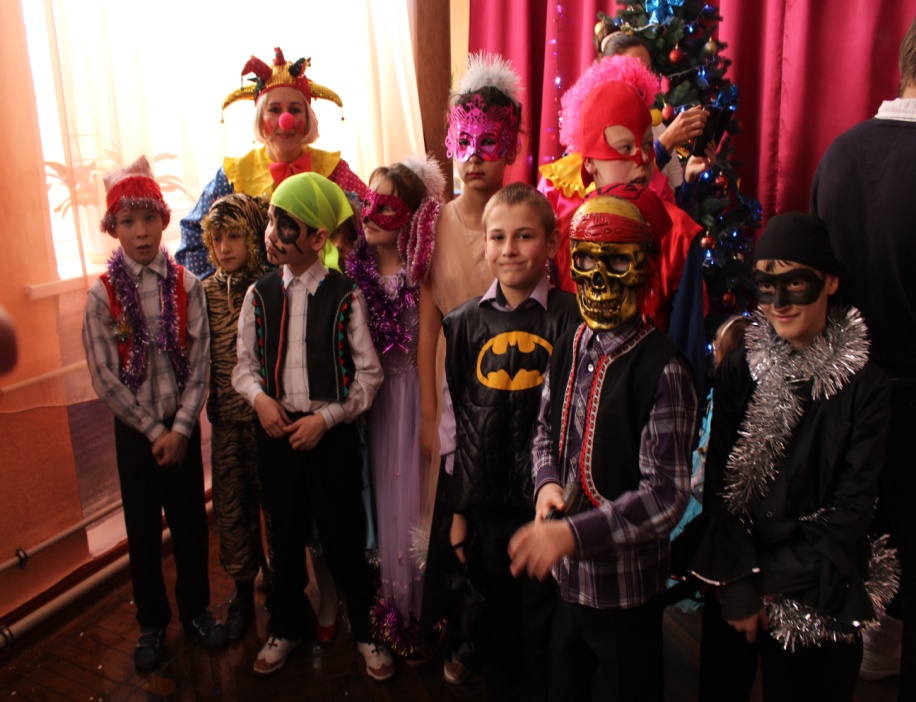 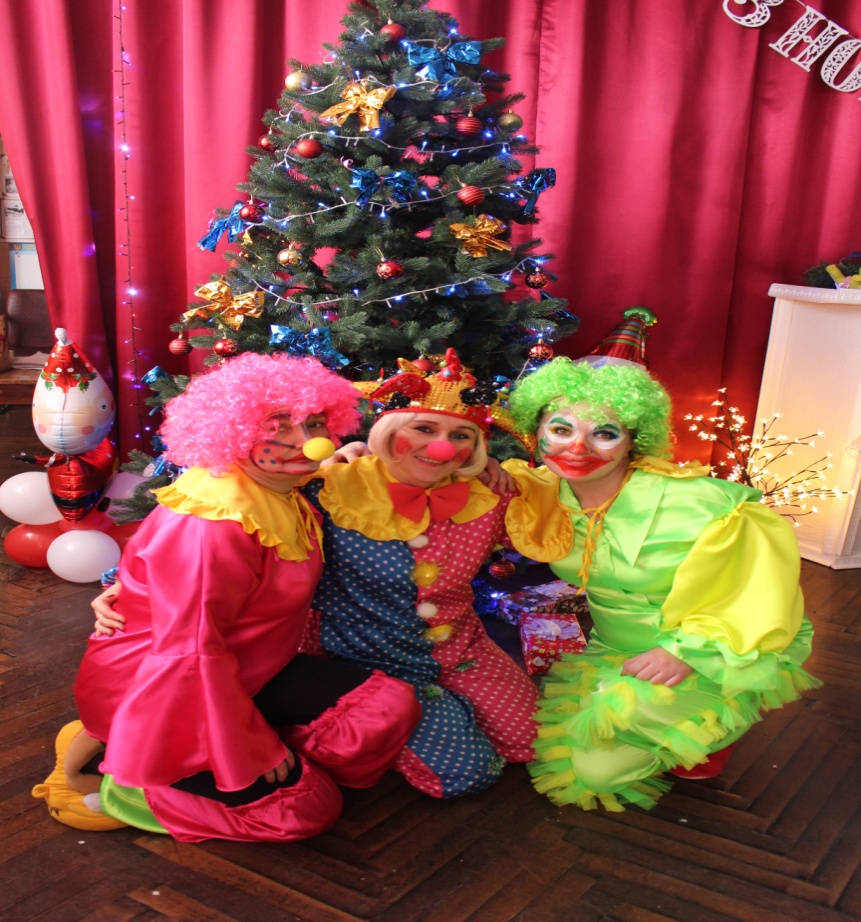 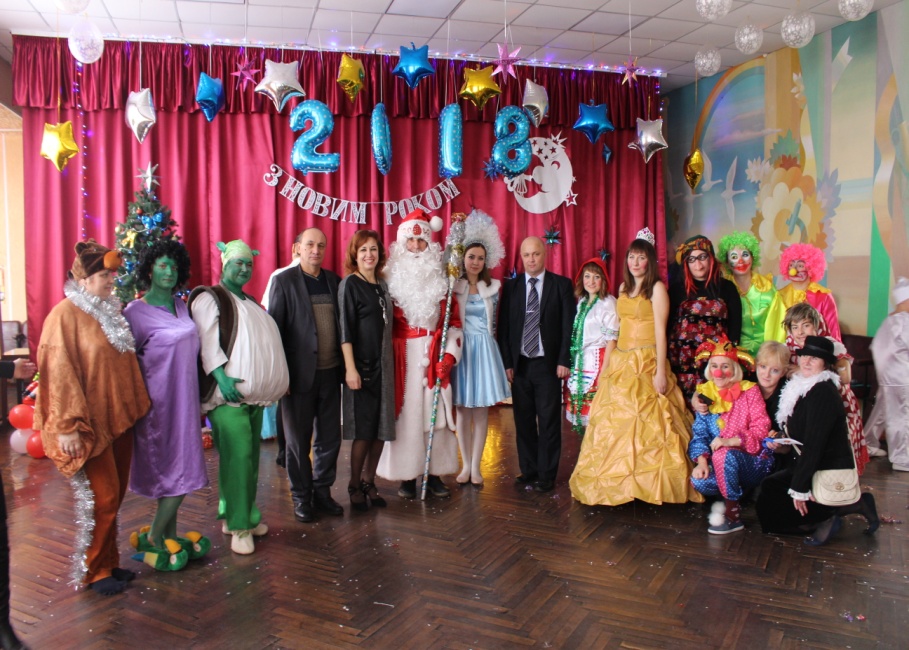 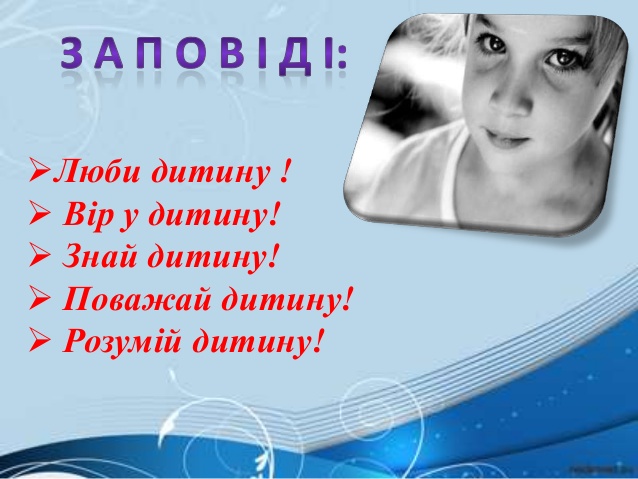 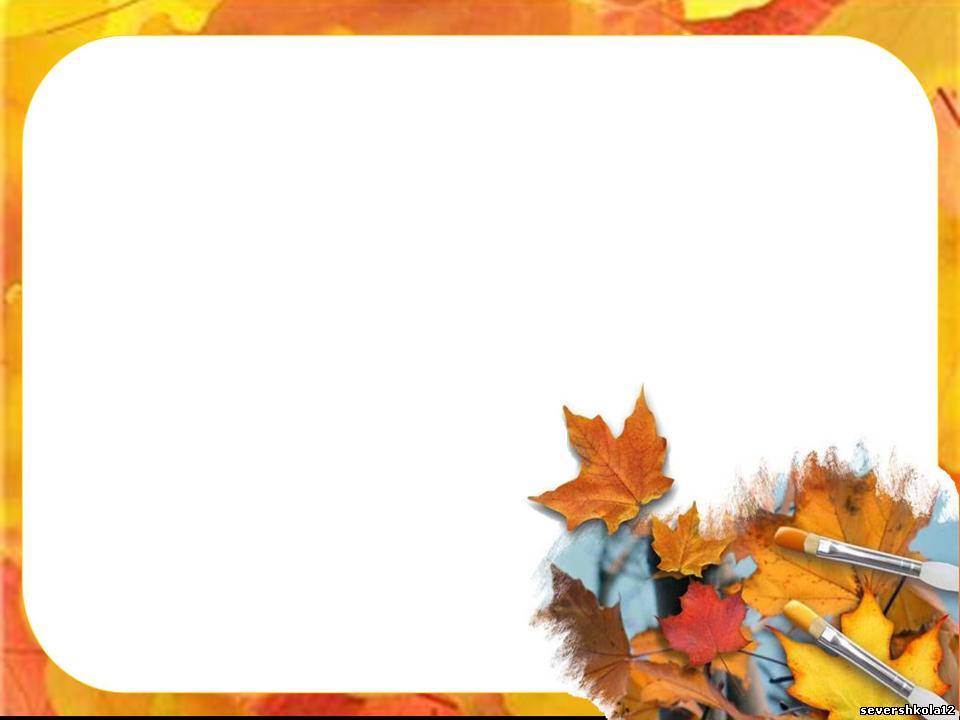 Дякую
за увагу!